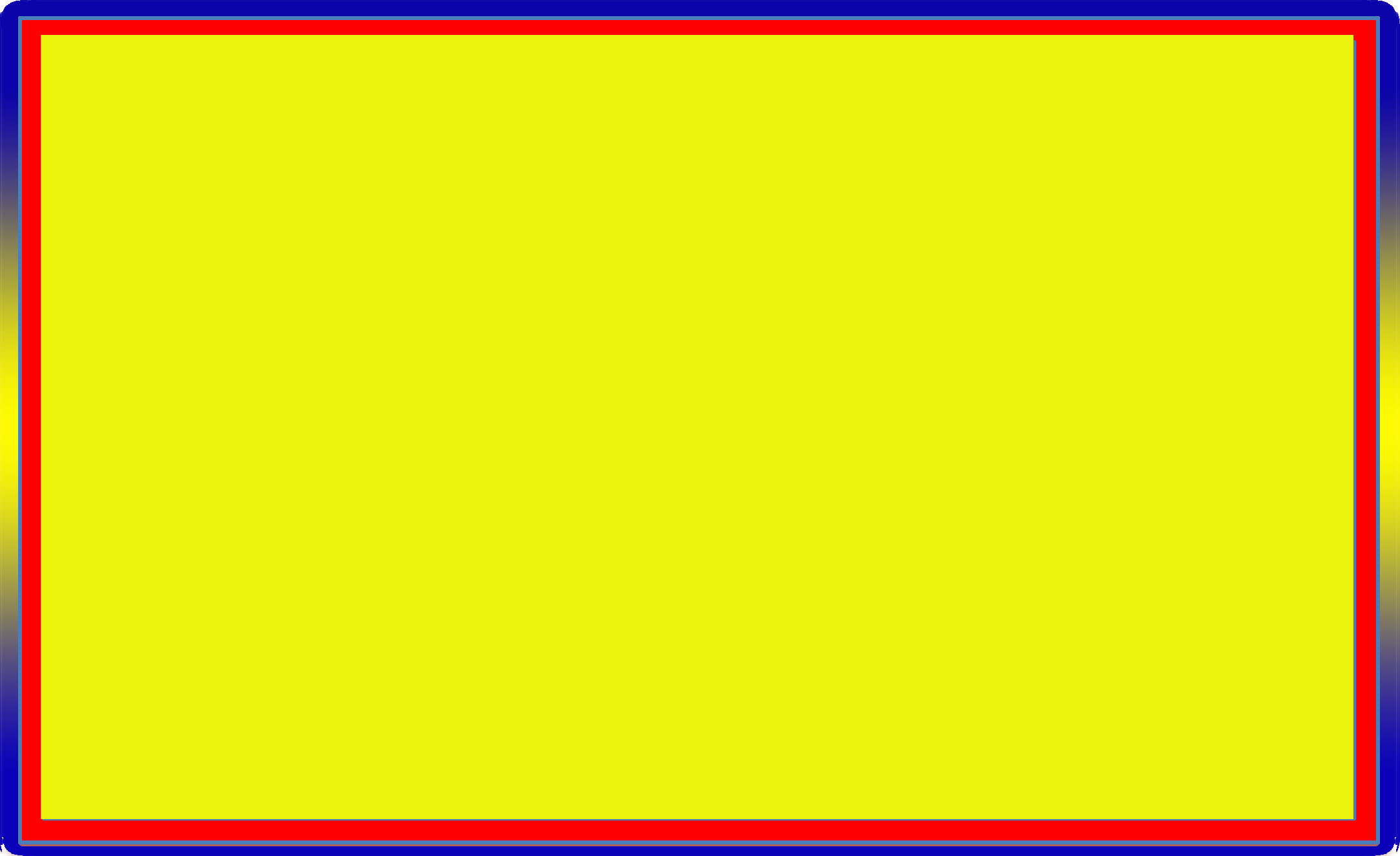 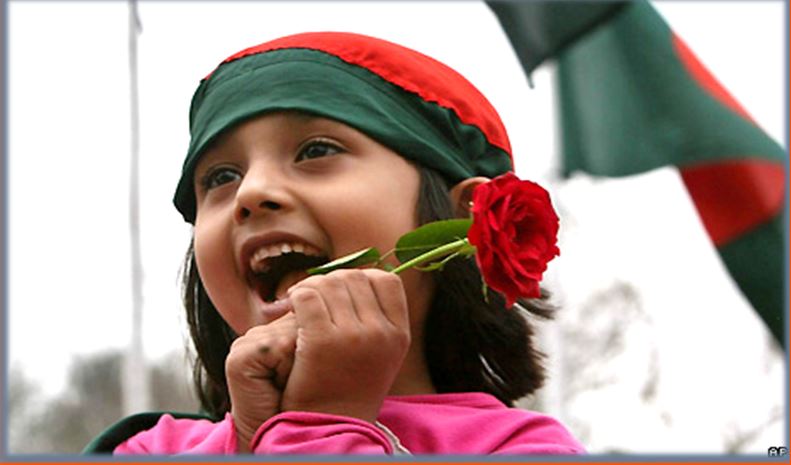 আজকের পাঠে তোমাদের স্বাগতম
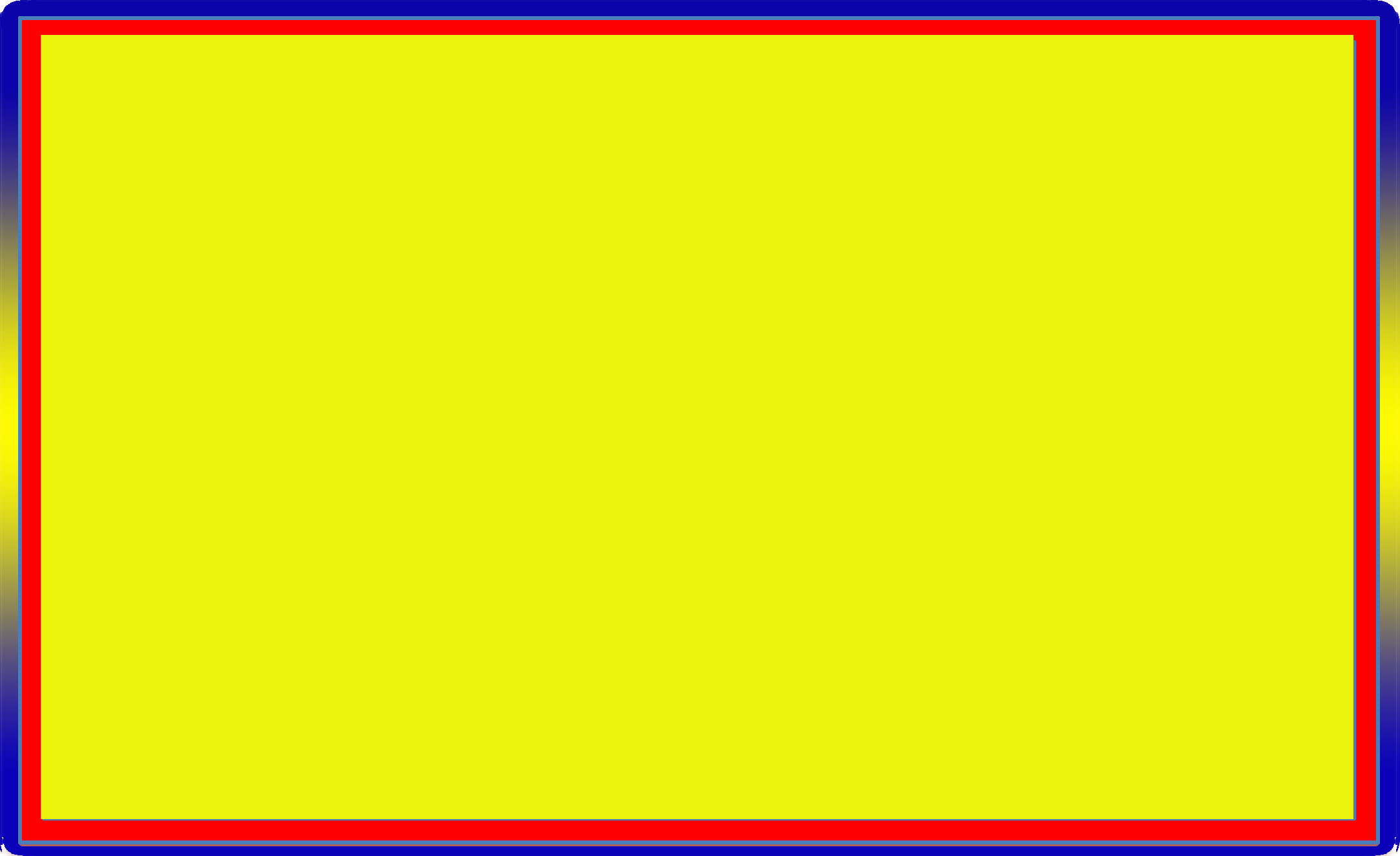 পরিচিতি
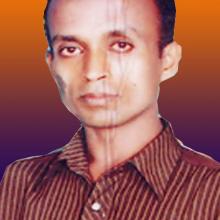 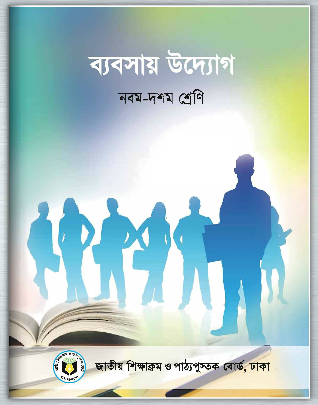 মোঃ হারুনর রশীদ
সহকারী শিক্ষক
মালেকা মমতাজ বালিকা উচ্চ বিদ্যালয়,
ছোটরা, আদর্শসদর, কুমিল্লা। 
মোবাইলঃ ০১৮৭১১১৭৩০৮
বিষয়ঃ ব্যাবসায় উদ্যোগ 
শ্রেণীঃ নবম-দশম
অধ্যায়ঃ পঞ্চম অধ্যায় 
পাঠঃ ফ্রানসাইজিং
সময়ঃ ৪০ মিনিট
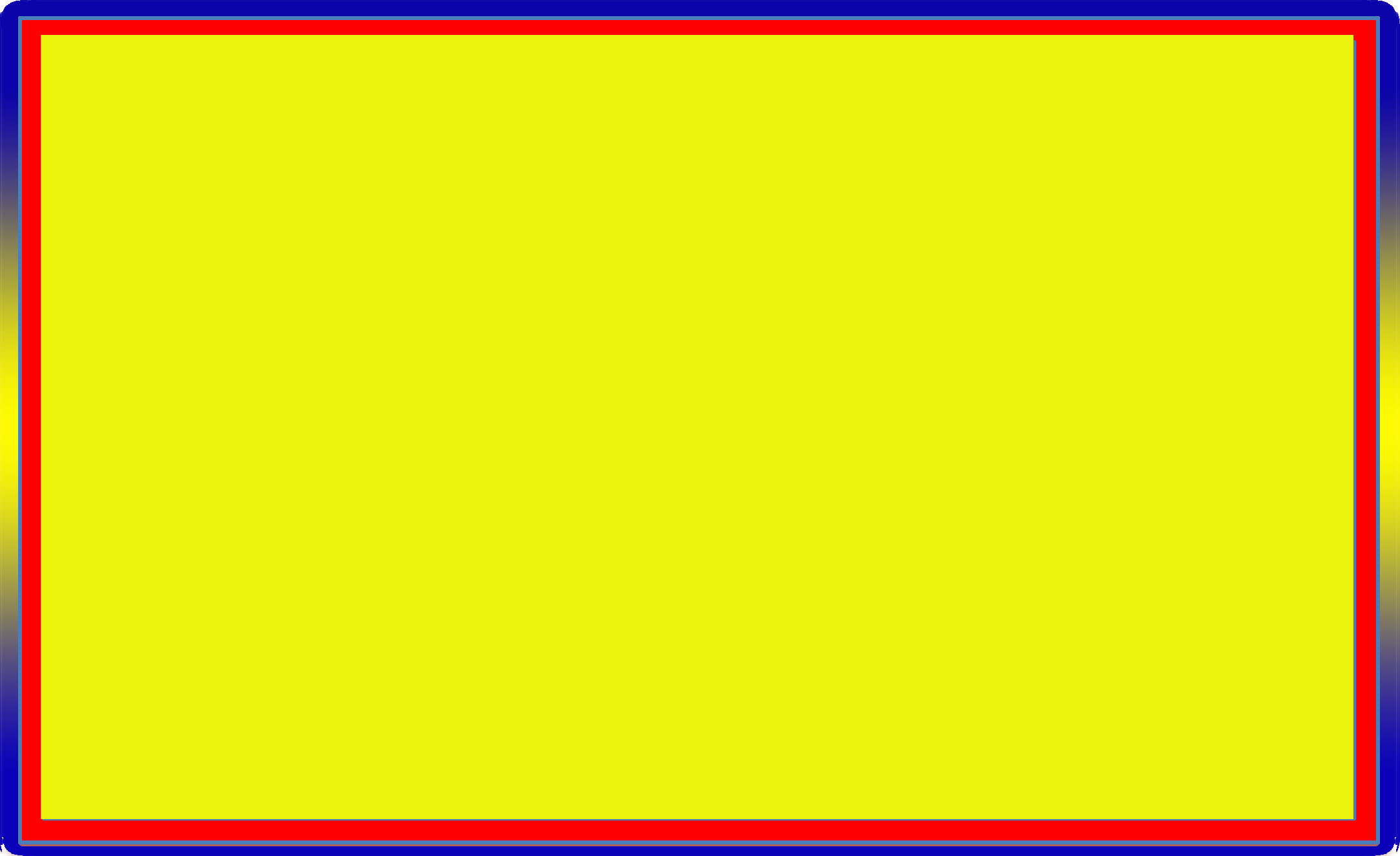 নিচের চিত্রটিতে আমরা কী দেখতে পাচ্ছি ?
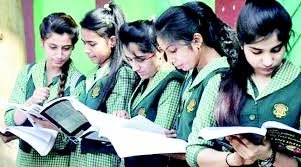 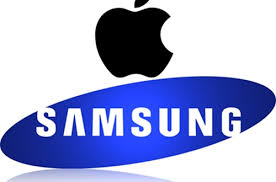 অর্থ উপার্জন
ফ্রানসাইজিং ব্যবসায়ের প্রধান উদ্দেশ্য কী ?
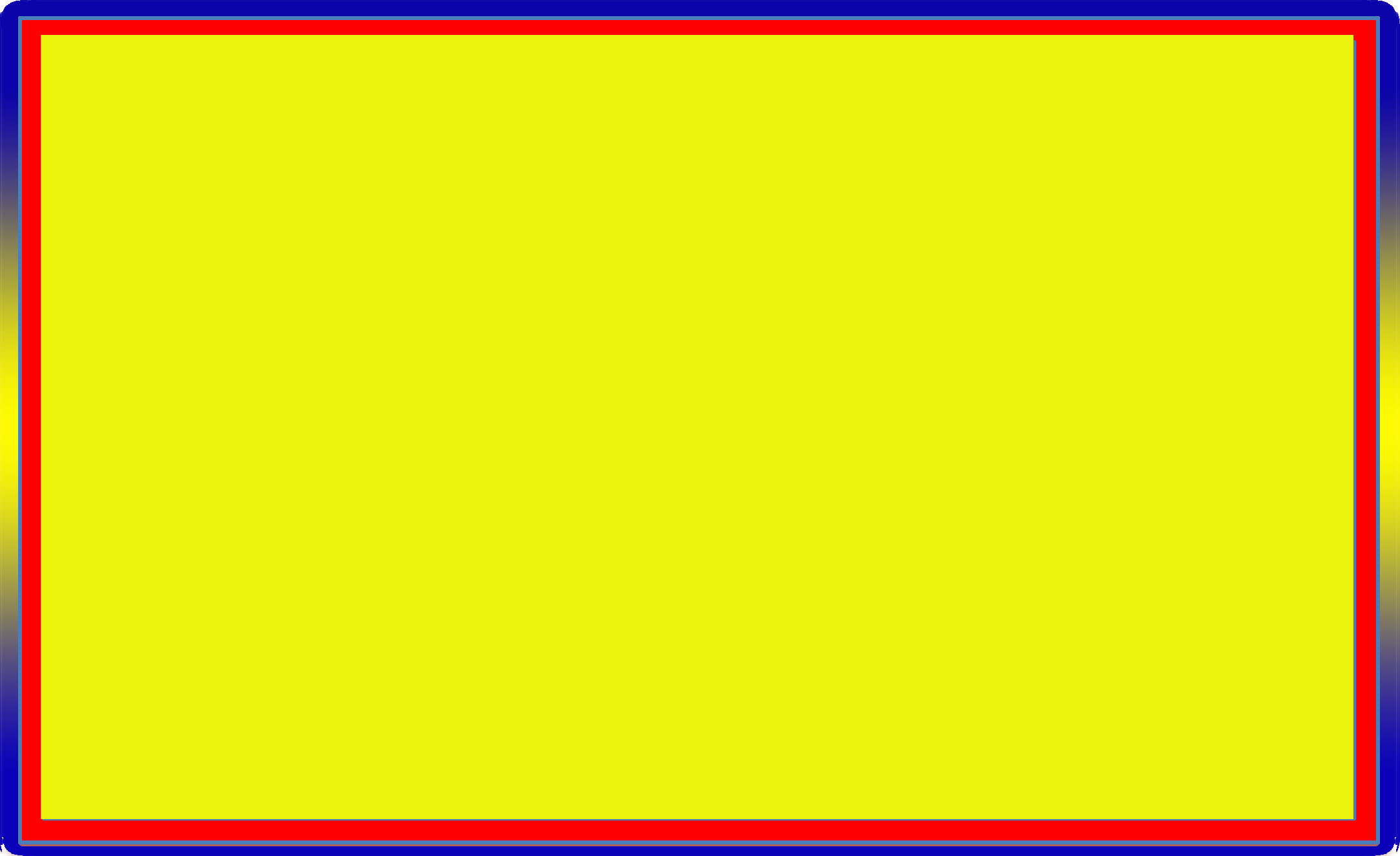 নিচের চিত্রটিতে আমরা কী দেখতে পাচ্ছি ?
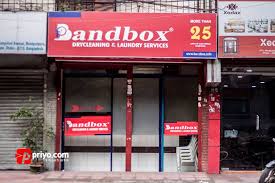 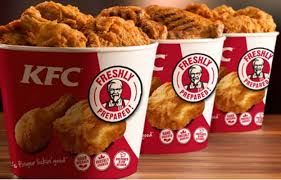 ফ্রানসাইজর ও ফ্রানসাইজি
ফ্রানসাইজিং চুক্তি কাদের মধ্যে স্বাক্ষরিত হয় ?
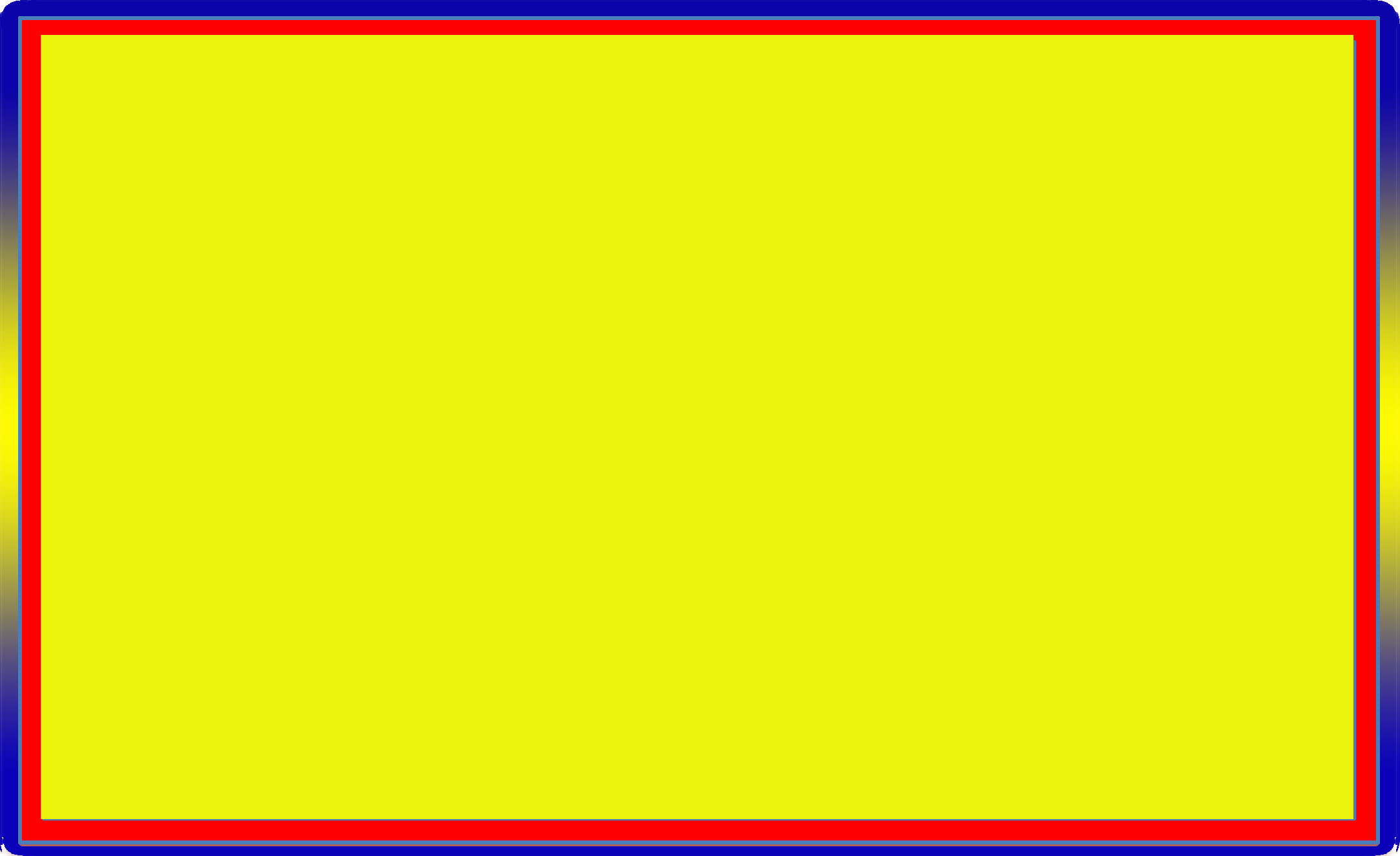 নিচের চিত্রটিতে আমরা কী দেখতে পাচ্ছি ?
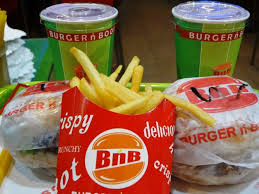 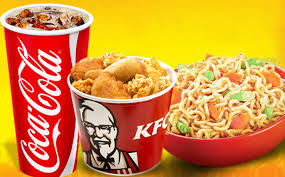 ব্র্যান্ডের পণ্য বাজারজাতকরণ
ফ্রানসাইজিং বা লাইসেনসিংয়ের মাধ্যমে ব্যবসায়ের সুবিধা কোনগুলো ?
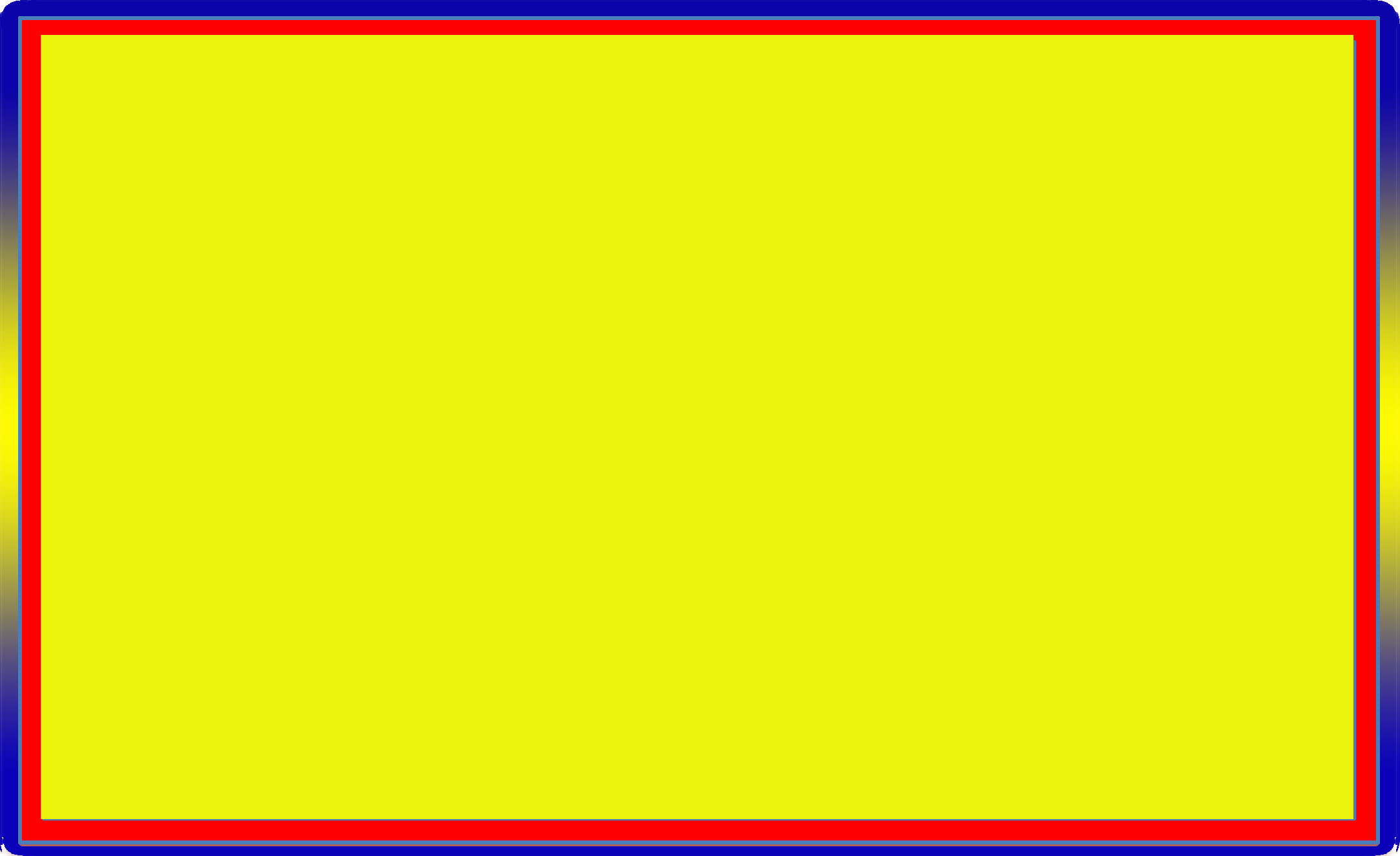 নিচের চিত্রটিতে আমরা কী দেখতে পাচ্ছি ?
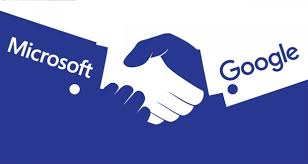 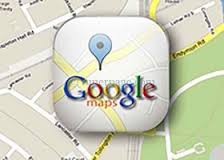 কড়া মনিটরিং।
ফ্রানসাইজিং বা লাইসেনসিংয়ের মাধ্যমে ব্যবসায়ের অসুবিধা কোনগুলো ?
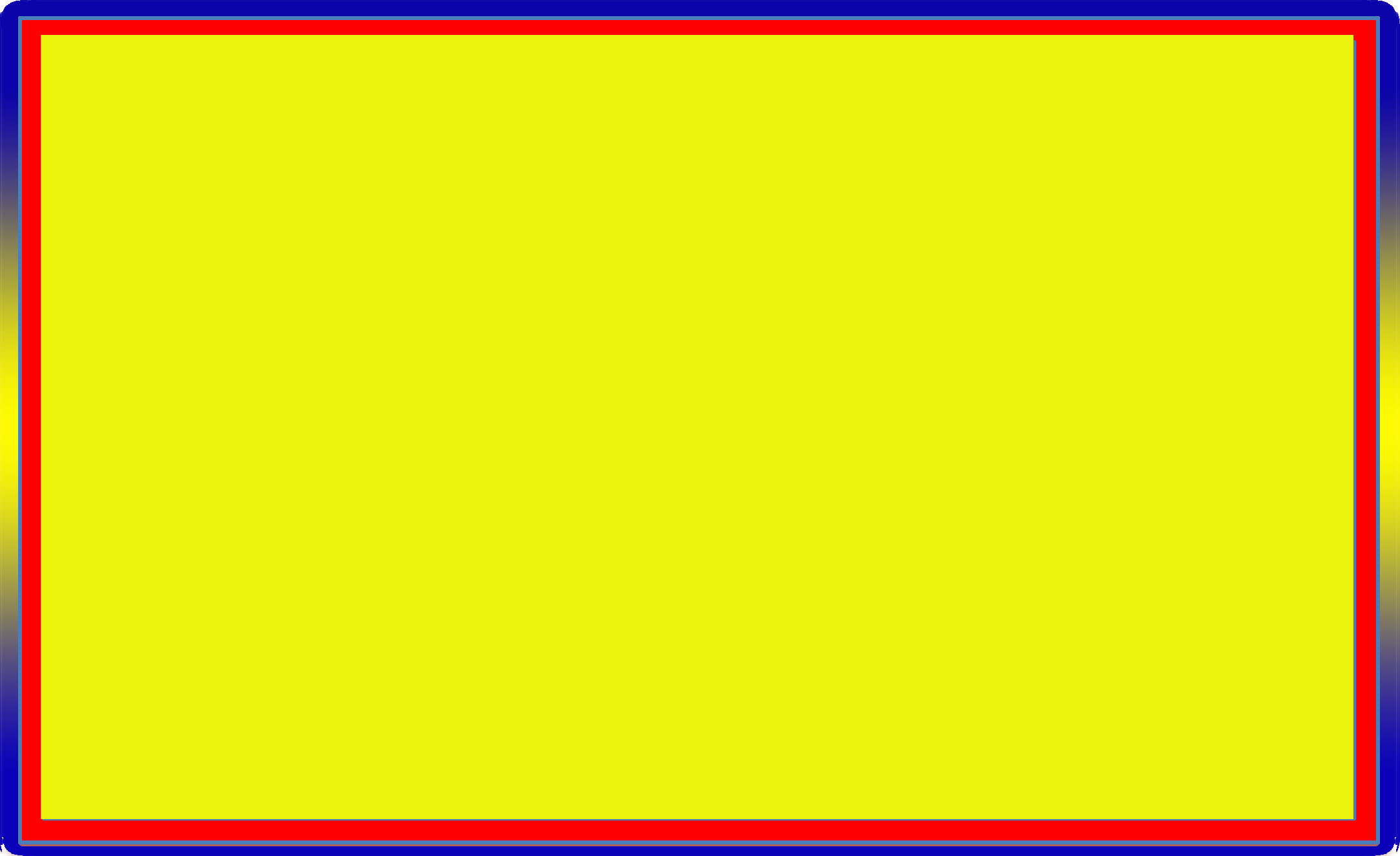 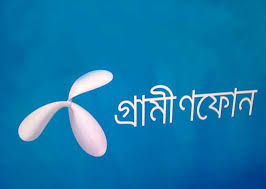 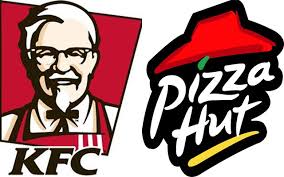 আজকের পাঠ
ফ্রানসাইজিং
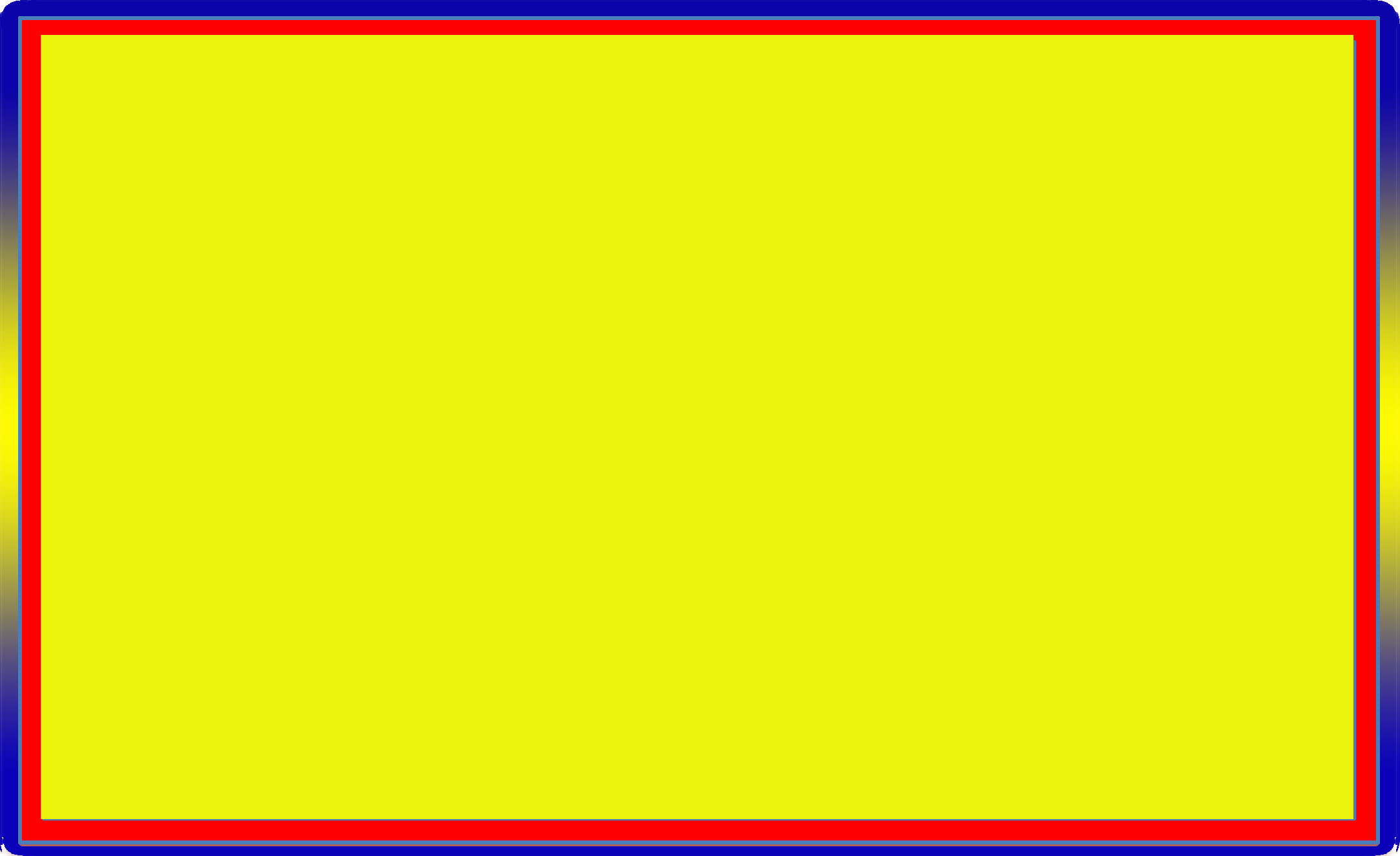 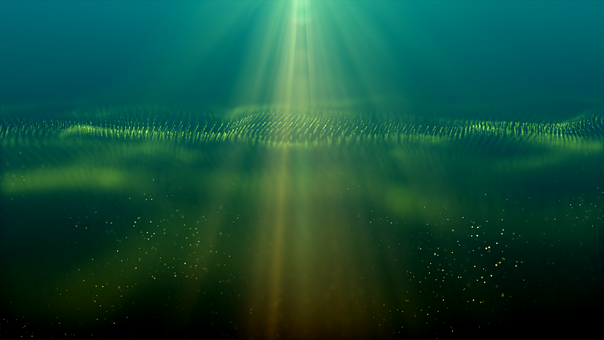 শিখনফল
এই পাঠ শেষে শিক্ষার্থীরা
1 । ফ্র্যানসাইজিং কি তা বলতে পারবে।
২। ফ্র্যানসাইজিং ব্যবসায়ের অনুমতি পাওয়ার উপায় বর্ণনা করতে পারবে।
৩। ফ্র্যানসাইজিং চুক্তি ও এর বিষয়বস্তু বর্ণনা করতে পারবে।
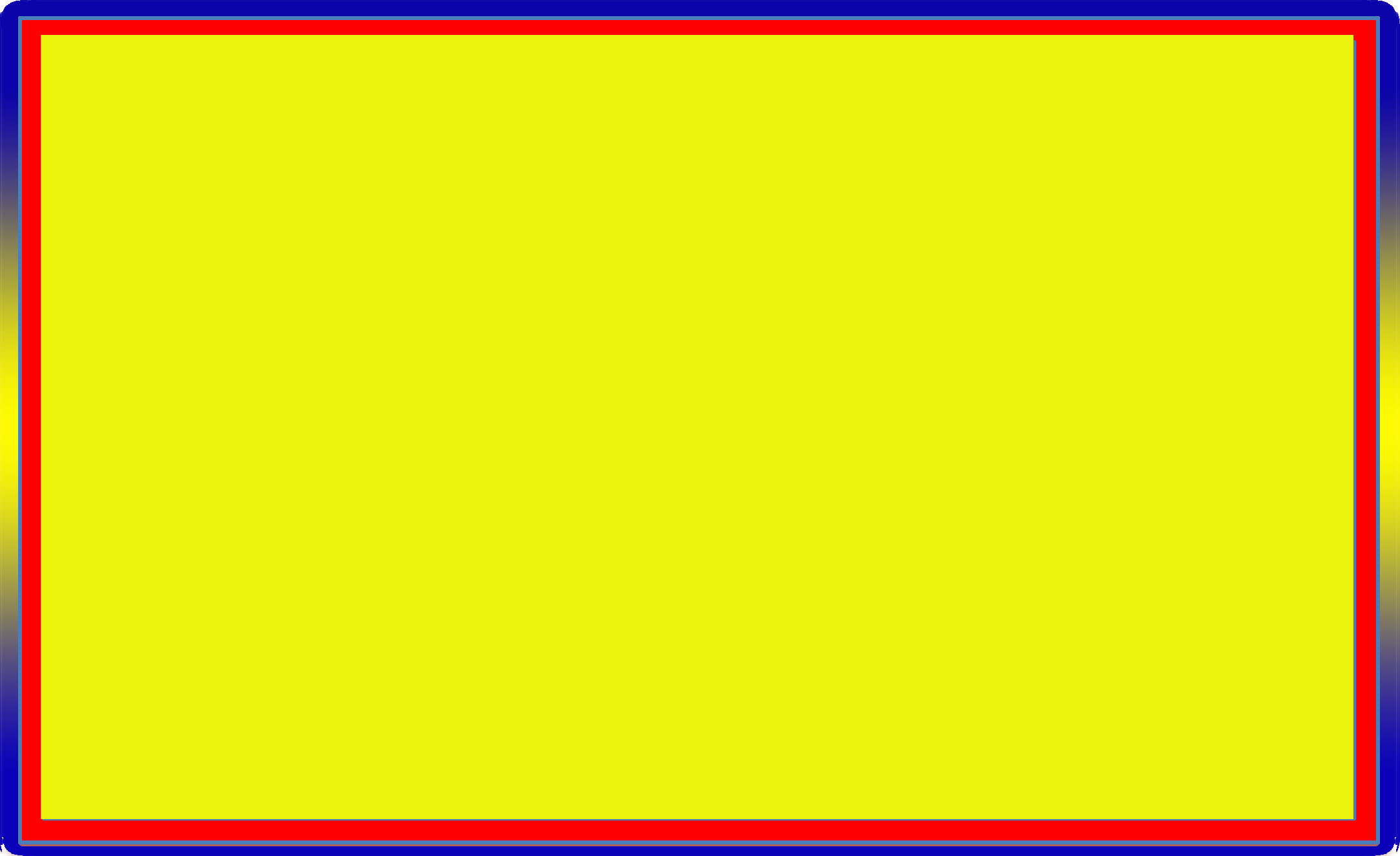 ফ্রানসাইজিং বলতে কি বুঝ?
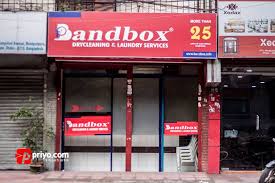 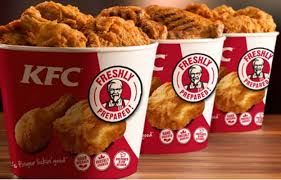 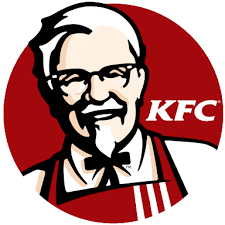 বর্তমানে ফ্রানসাইজিং পদ্ধতিতে ব্যবসায় স্থাপন ও পরিচালন জনপ্রিয় হয়ে উঠেছে। কোন খ্যাতনামা কোম্পানির নাম. ব্যবহার এবং এর পণ্য তৈরি, বিক্রি বা বিতরণ করার অধিকারকে 
ফ্রানসাইজিং বলে। এ ধরনের ব্যবসায়ের উদাহরণ  ব্যান্ড বক্স কোম্পানি, পিজ্জাহাট, কেএফসি ইত্যাদি। ফ্রানসাইজিং ব্যবসায় দুটি পক্ষ থাকে- ফ্রানসাইজর ও ফ্রানসাইজি।
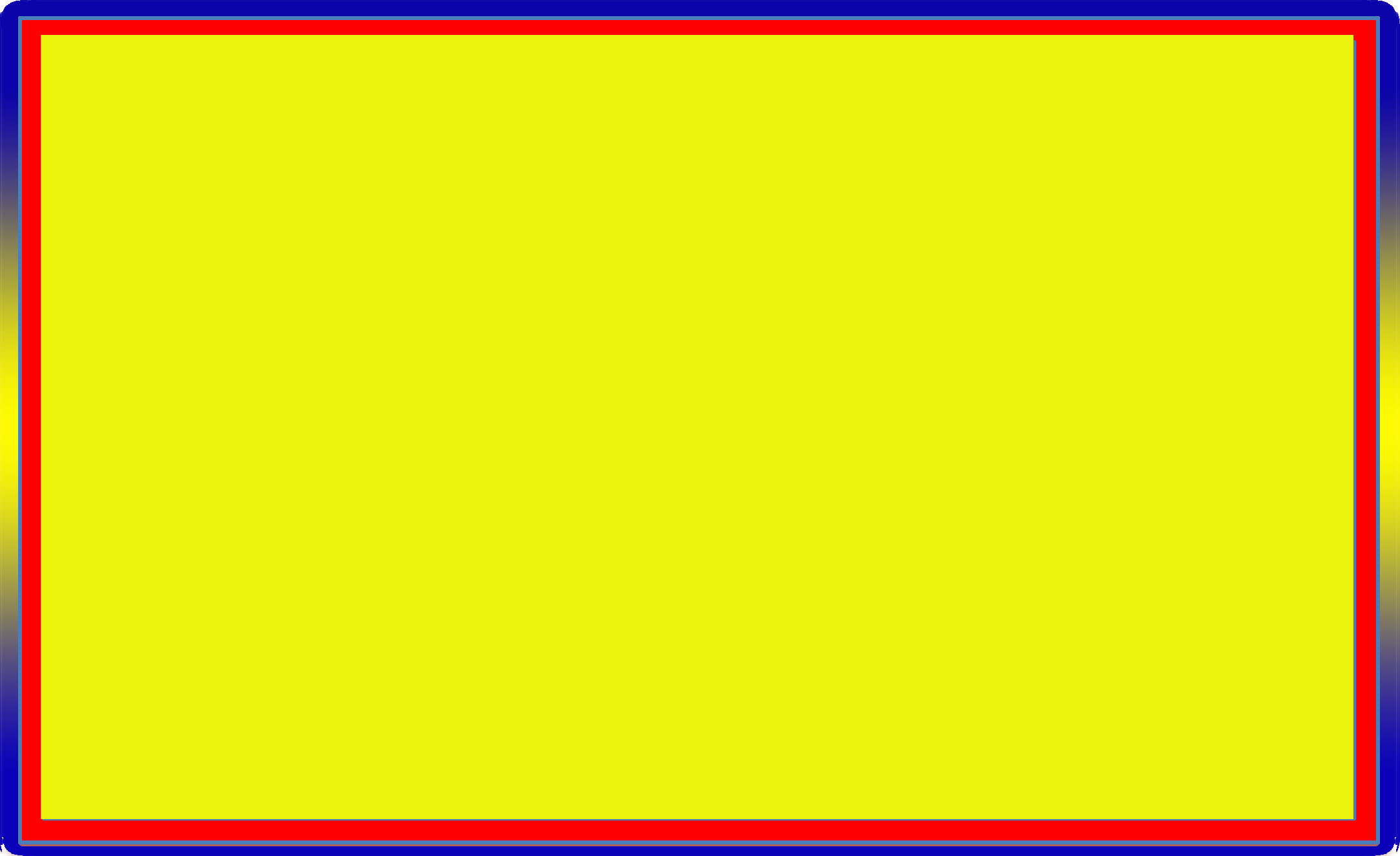 ফ্রানসাইজিং কি ?
কোনো খ্যাতনামা কোম্পানির নাম ব্যবহার এবং এর পণ্য তৈরি, বিক্রি বা বিতরণ করার অধিকারকে  ফ্রানসাইজিং বলে ।
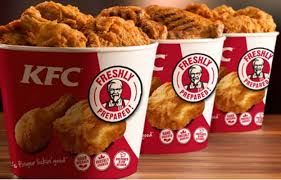 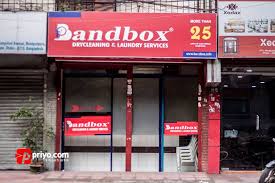 ফ্রানসাইজিং ব্যবসায়ের ২টি পক্ষ থাকে। ফ্রানসাইজিং চুক্তির বিষয়বস্তু  সাতটি। ফ্রানসাইজিং চুক্তিতে সাতটি বিষয় অন্তর্ভুক্ত হয়।
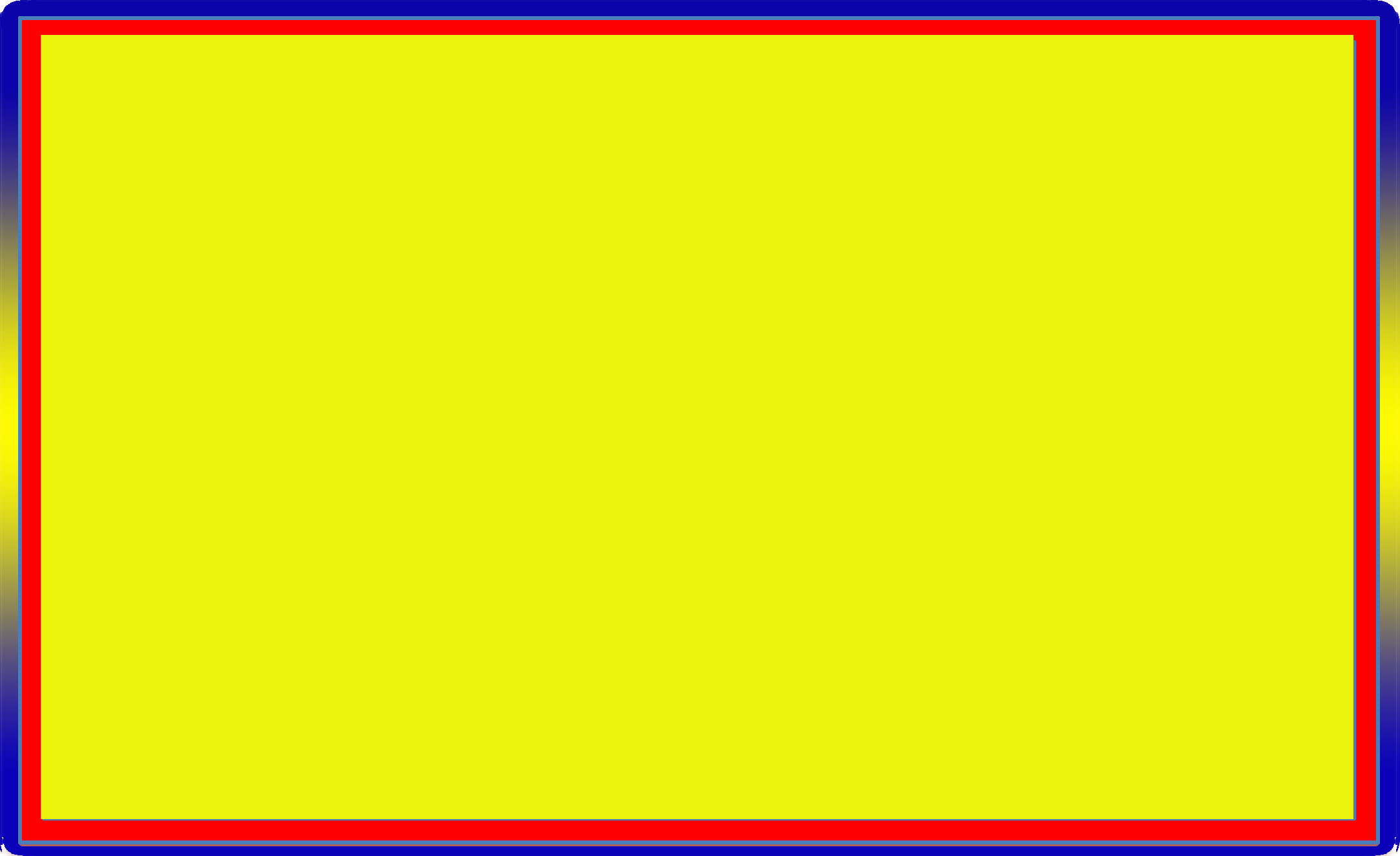 ফ্রানসাইজিং ব্যবসায়ের পক্ষ
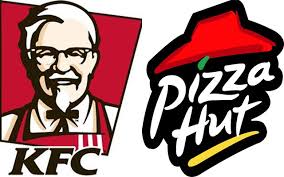 ফ্রানসাইজর
ধরা যাক, আমেরিকার কে এফ সি কোং এর পণ্য বিক্রয়ের অনুমতি পেল বাংলাদেশের ট্রান্সকম লিমিটেড
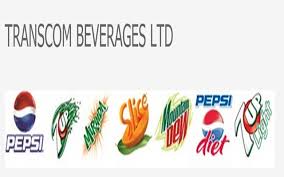 ফ্রানসাইজি
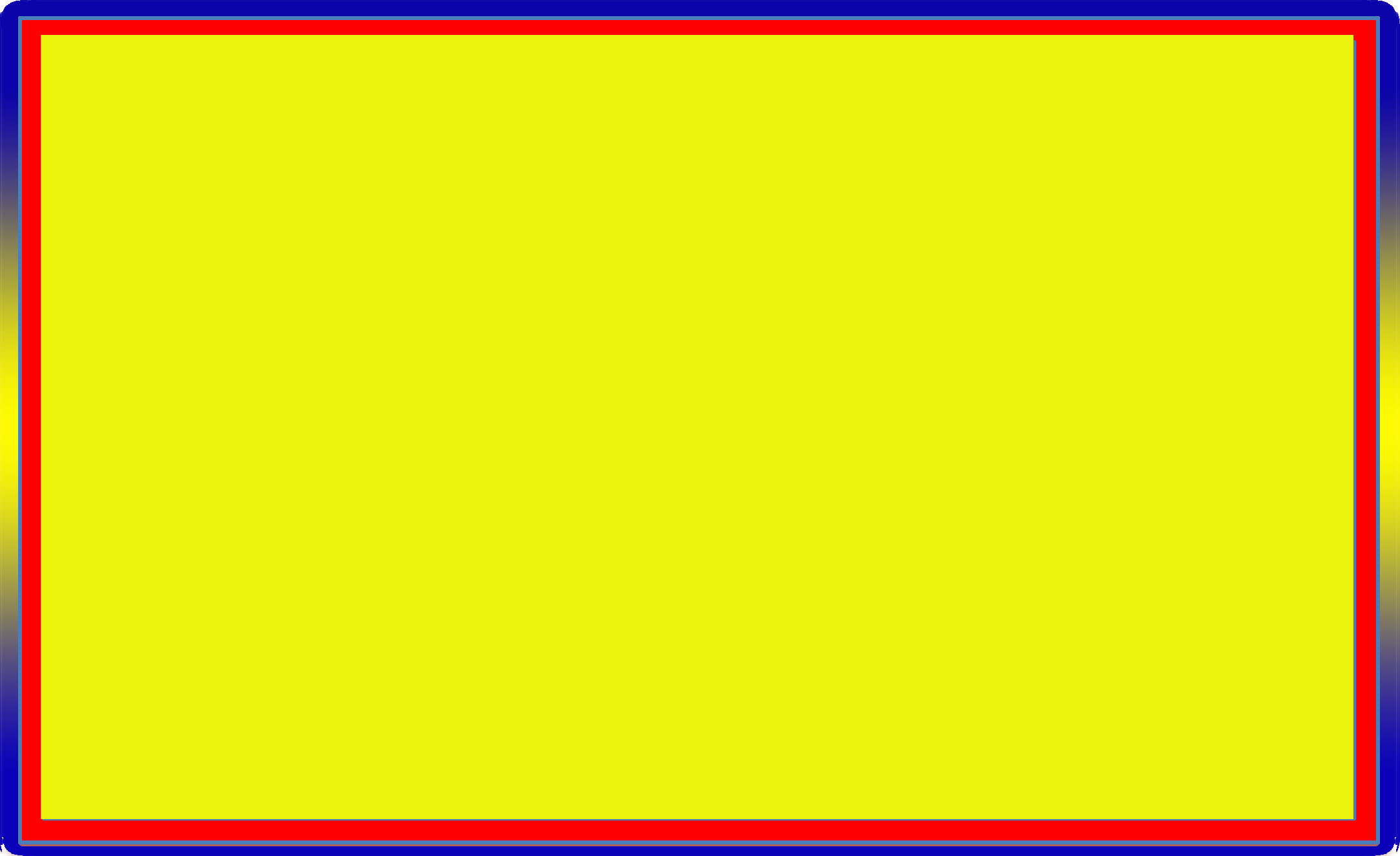 একক কাজ
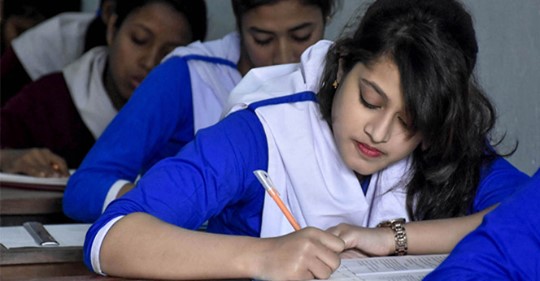 প্রশ্ন কোন বিষয়গুলো ভেদে ফ্রানসাইজিং চুক্তির ধারাগুলো বিভিন্ন হতে পারে ?উত্তর পুঁজিরপরিমাণ; প্রশিক্ষণের ব্যবস্থা; ব্যবস্থাপনায় সাহায্য; ফ্রানসাইজিং এলাকা ইত্যাদি।
প্রশ্ন : কত সময়ের জন্য ফ্রানসাইজিং ফ্রানসাইজারের পণ্য বা সেবা বিক্রয়ের অধিকার পায় ?উত্তর : প্রতিদিনের হিসাবে/দৈনিক।
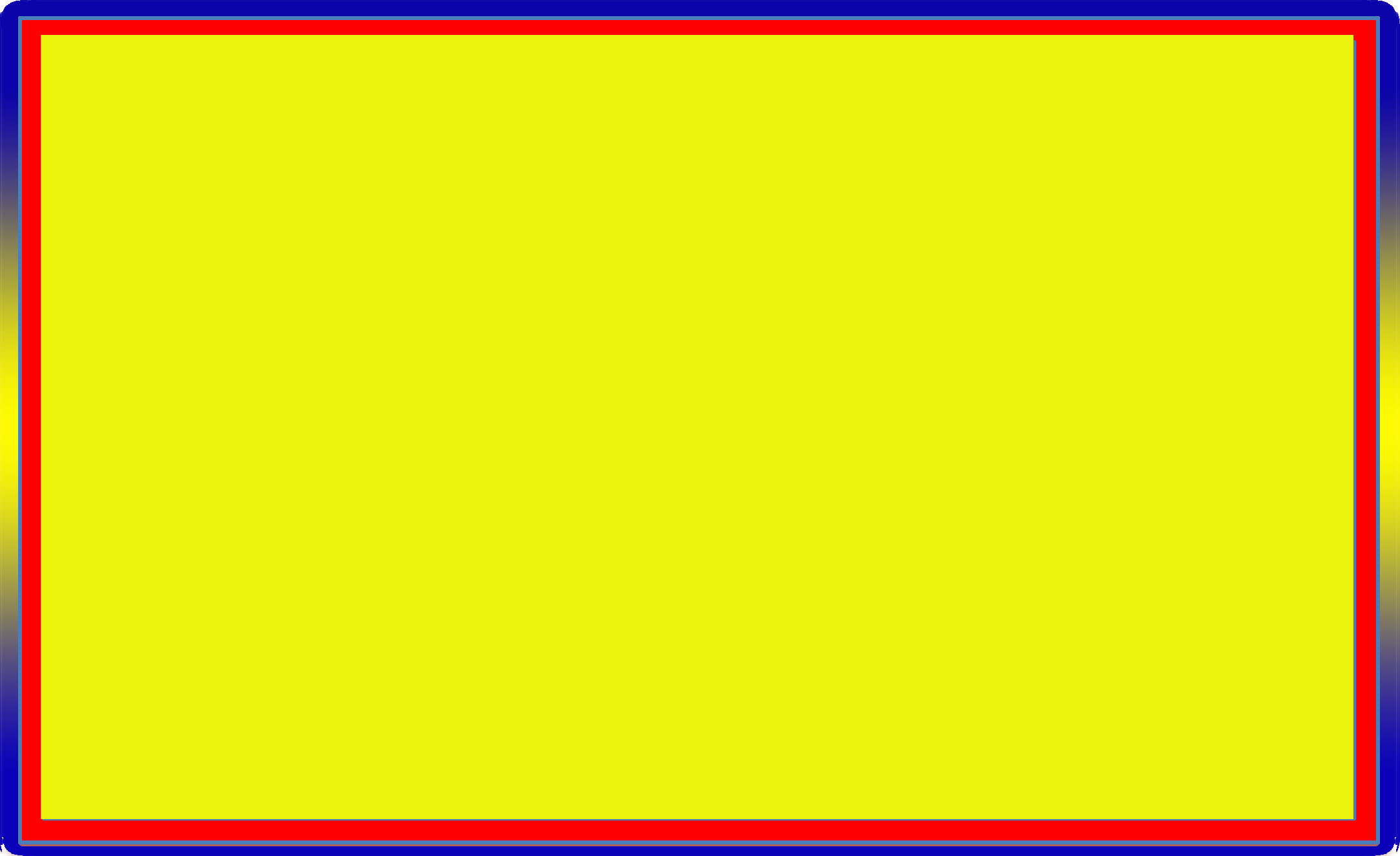 ফ্রানসাইজিং ব্যবসায়ের প্রধান বৈশিষ্টঃ-
১।ফ্রানসাইজর ও ফ্রানসাইজি-এর মধ্যে চুক্তি।
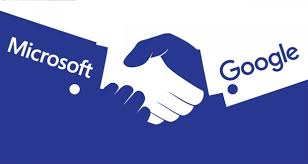 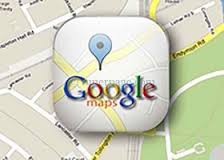 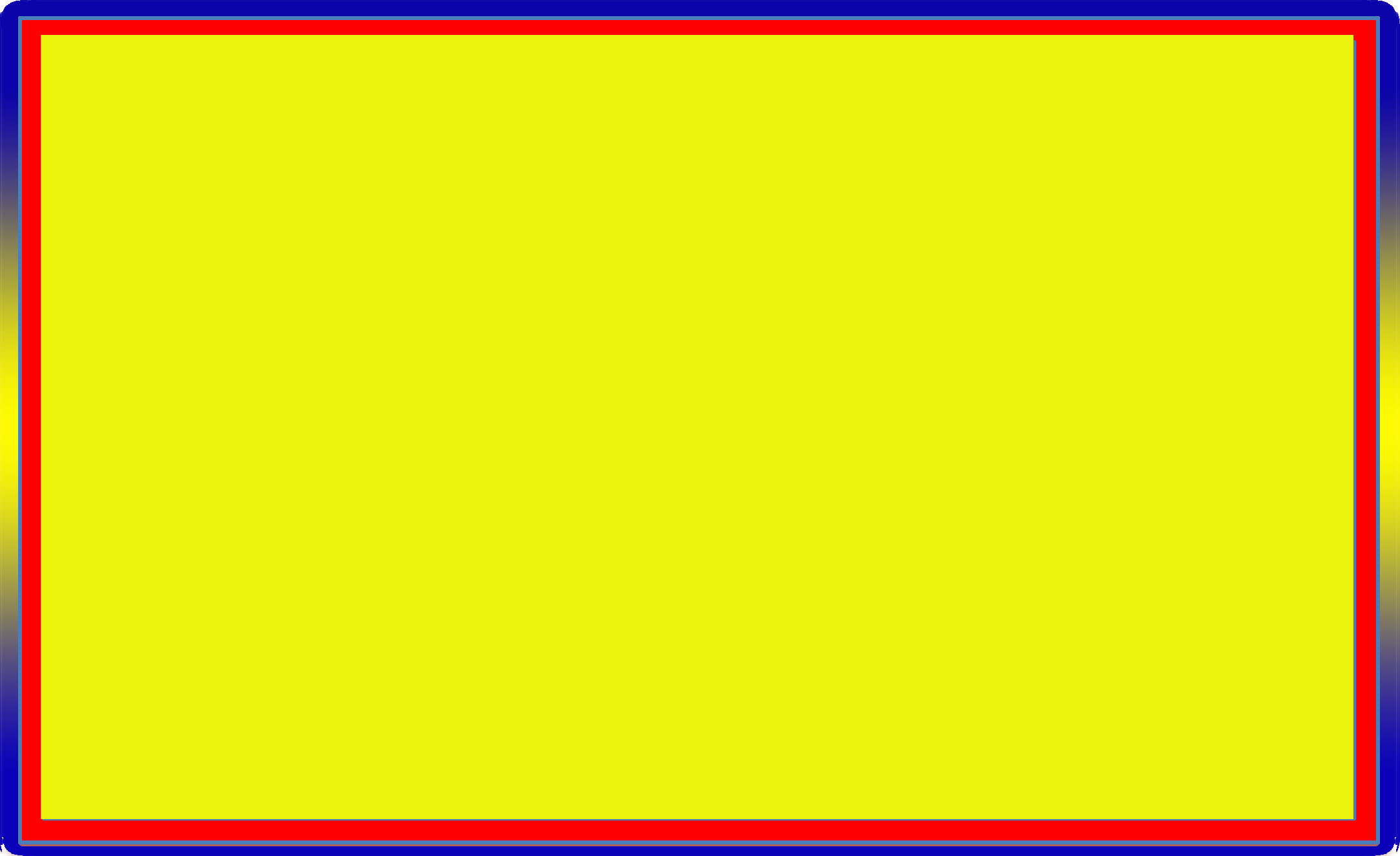 ফ্রানসাইজিং ব্যবসায়ের প্রধান বৈশিষ্টঃ-
২। ব্র্যান্ডেড পণ্য বা সেবা
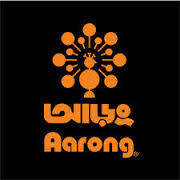 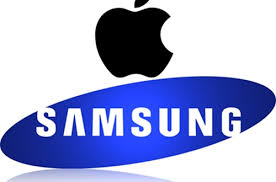 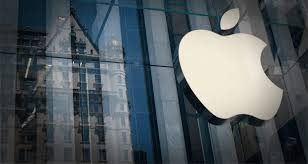 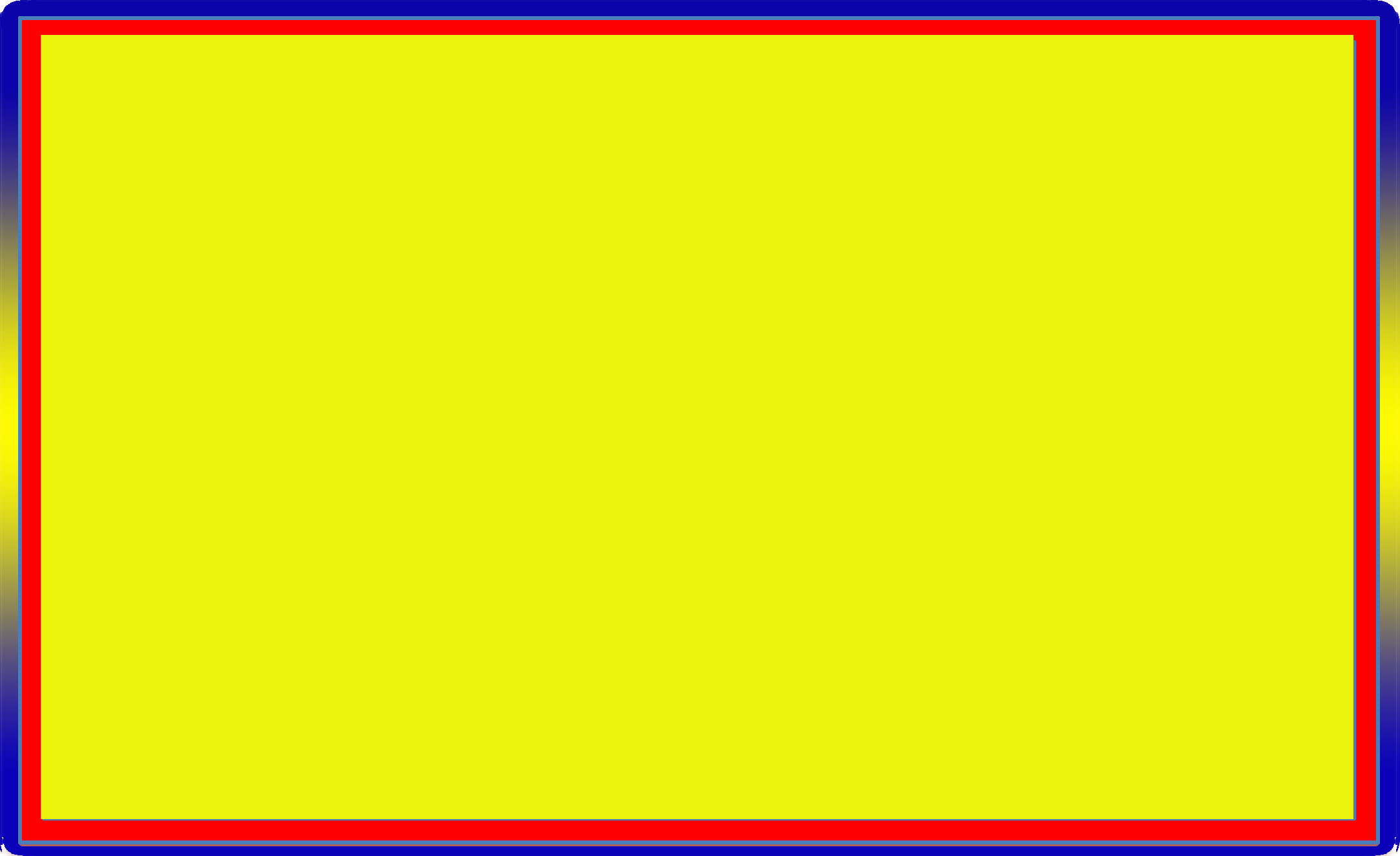 ফ্রানসাইজিং ব্যবসায়ের প্রধান বৈশিষ্টঃ-
৩। পণ্য বা সেবা স্বীকৃত মান ও প্রক্রিয়া অনুযায়ী হচ্ছে কি না তা যাচাইয়ের জন্য ফ্রানসাইজর কর্তৃক মনিটরিং।
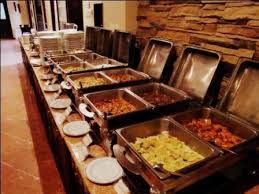 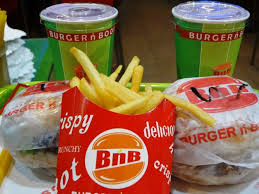 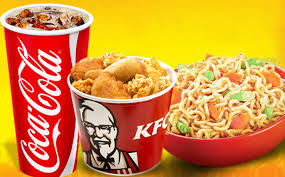 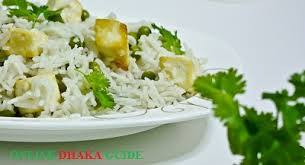 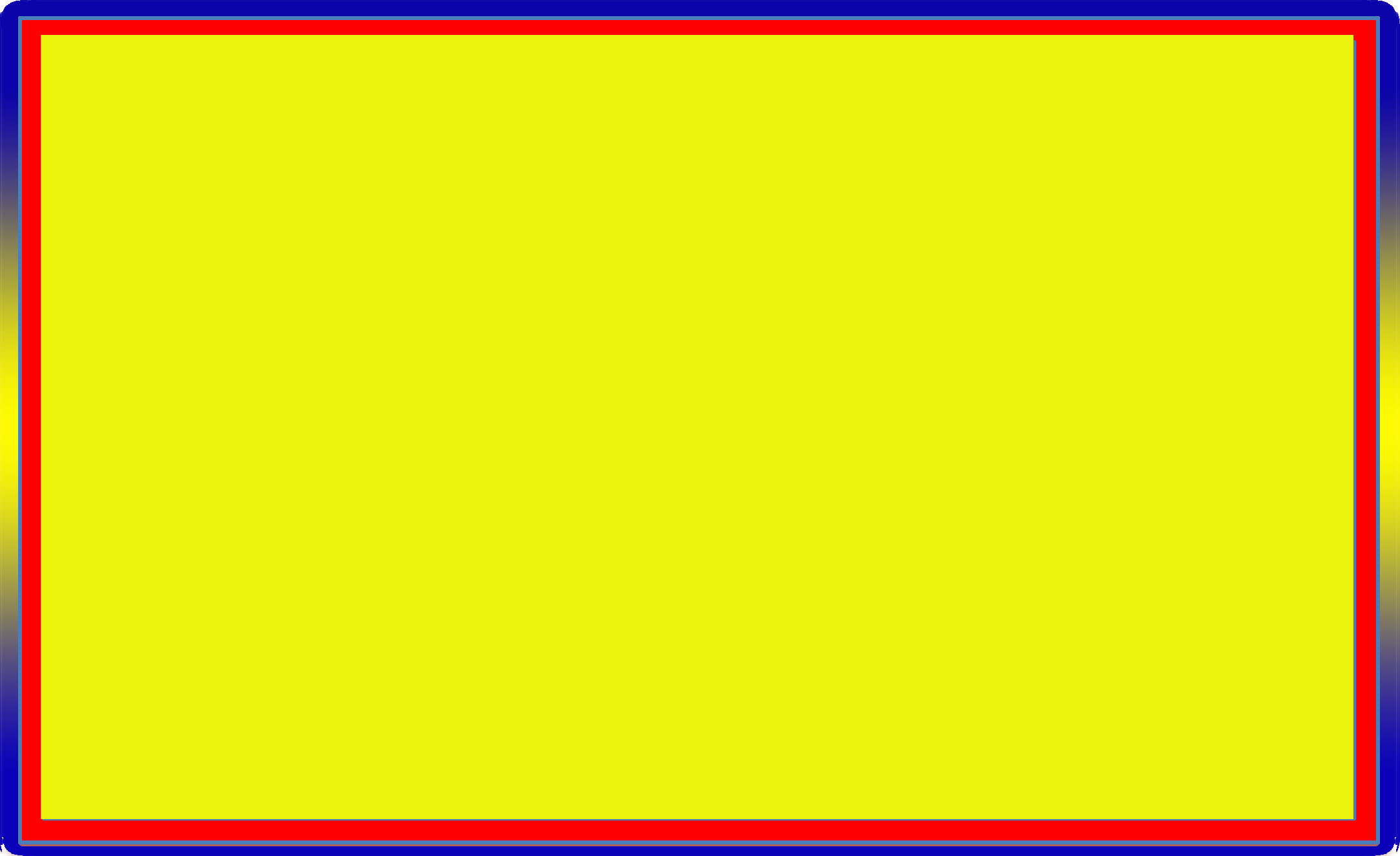 ফ্রানসাইজিং চুক্তির বিষয়
ফ্রানসাইজি প্রথমে নির্দিষ্ট অংকের ফি পরে বিক্রয়ের উপর নির্দিষ্ট হারে মাসিক ফি প্রদান করে। প্রতিদিনের হিসেবে পণ্য/সেবা বিক্রয়ের অধিকার পায়
2. ফ্রানসাইজি অবশ্যই প্রয়োজনীয় পরিমাণ বিনিয়োগ করতে রাজি থাকে
3. উভয় পক্ষের প্রধান উদ্দেশ্য দক্ষ ব্যবস্থাপনা ও উত্তম পণ্য/সেবা দিয়ে      
    ব্যবসায় থেকে অর্থ উপার্জনে সফলতা অর্জন
4.   ফি প্রাপ্তির দিন থেকেই ফ্রানসাইজার আয় করতে থাকবে
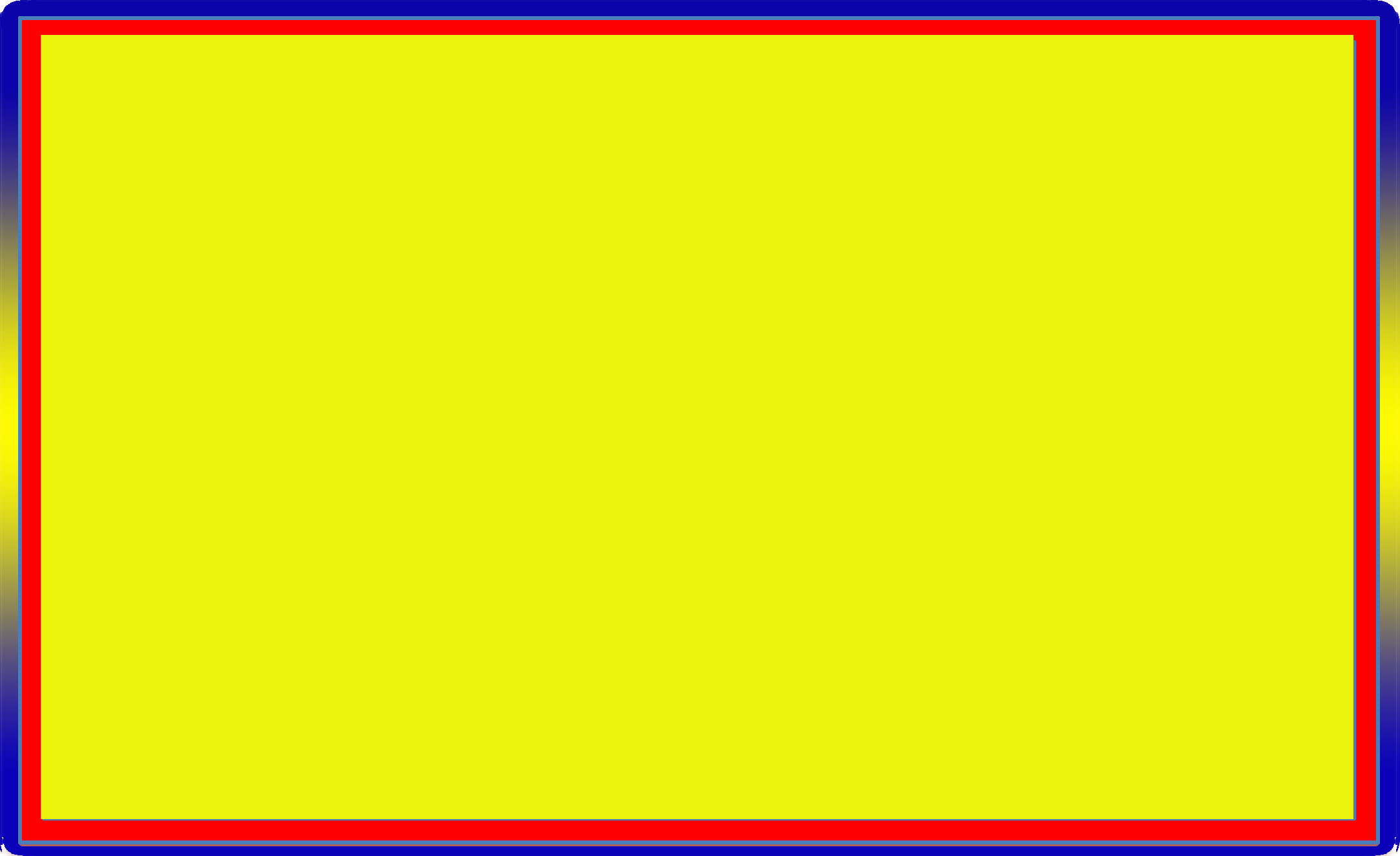 ফ্রানসাইজিং চুক্তির বিষয়
5.   চুক্তিতে কোন কোন সময় ফ্রানসাইজার নিজেই ব্যবসা এলাকা নির্ধারণ,  অবকাঠামো নির্মাণ  এবং এসবের মালিকানা নিজের কাছে রাখতে পারে
6. ব্যবসা যদি  ফ্রানসাইজরের মানদন্ড অনুযায়ী সফল না হয় তাহলে  
    যেকোন সময় চুক্তি বাতিল কড়ে দিতে পারে
7. ফ্রানসাইজি শুধু ঐ আইটেমসমূহ বিক্রয় করতে পারবে যা  ফ্রানসাইজর 
    গ্রহণযোগ্য মনে করে
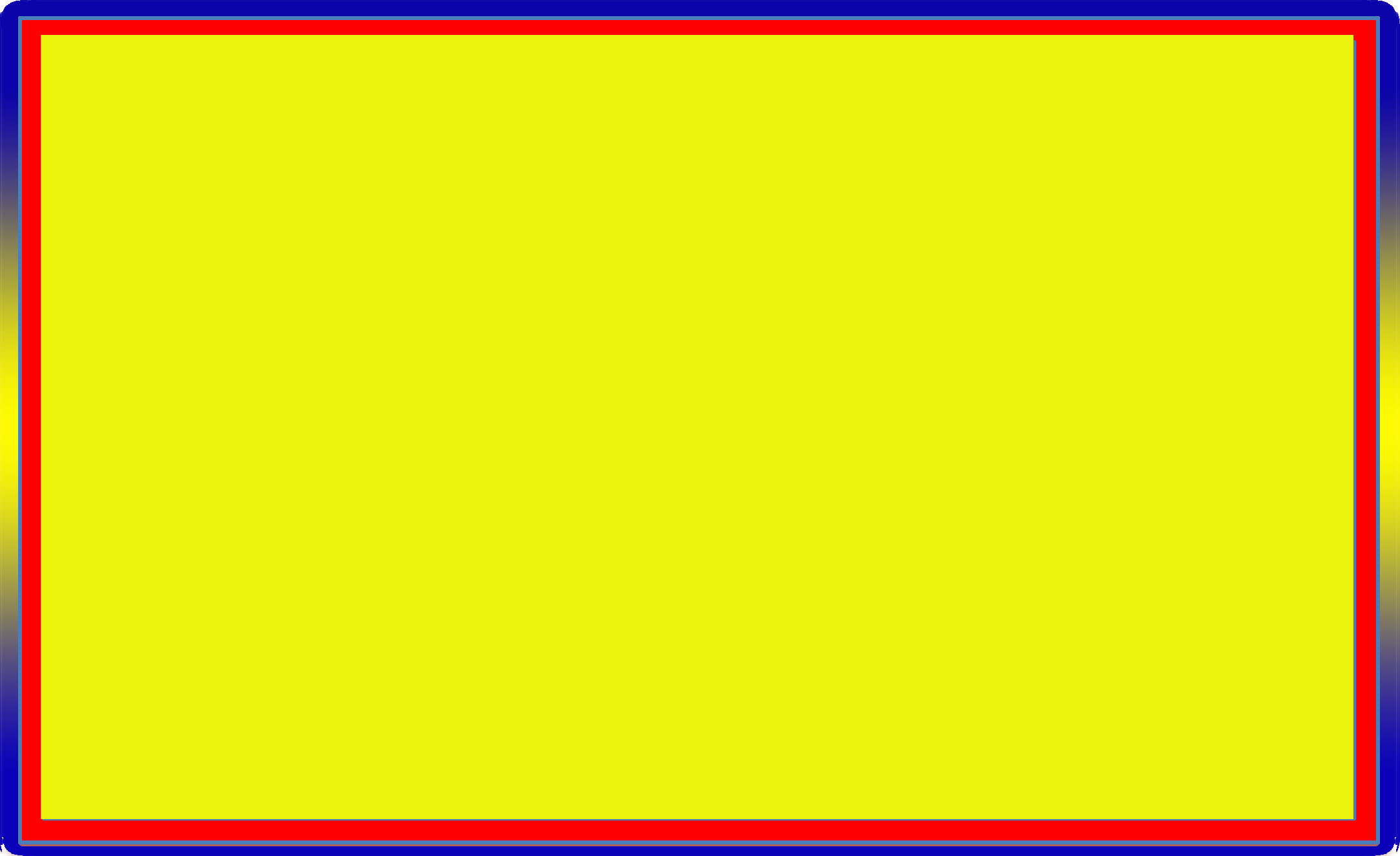 জোড়ায় কাজ
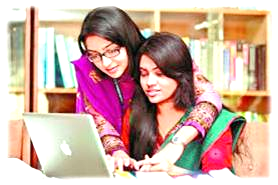 প্রশ্ন : কোন ক্ষেত্রে ফ্রানসাইজিংয়ের চুক্তিপত্র বাতিল করে দিতে পারে?উত্তর : ফ্রানসাইজিংয়ের মানদণ্ড অনুযায়ী না হলে।
প্রশ্ন : ফ্রানসাইজিংয়ের কোন আইটেমগুলো বিক্রয় করতে পারবে?উত্তর : যেসব আইটেমগুলো ফ্রানসাইজিংয়ের গ্রহণযোগ্য মনে করে।
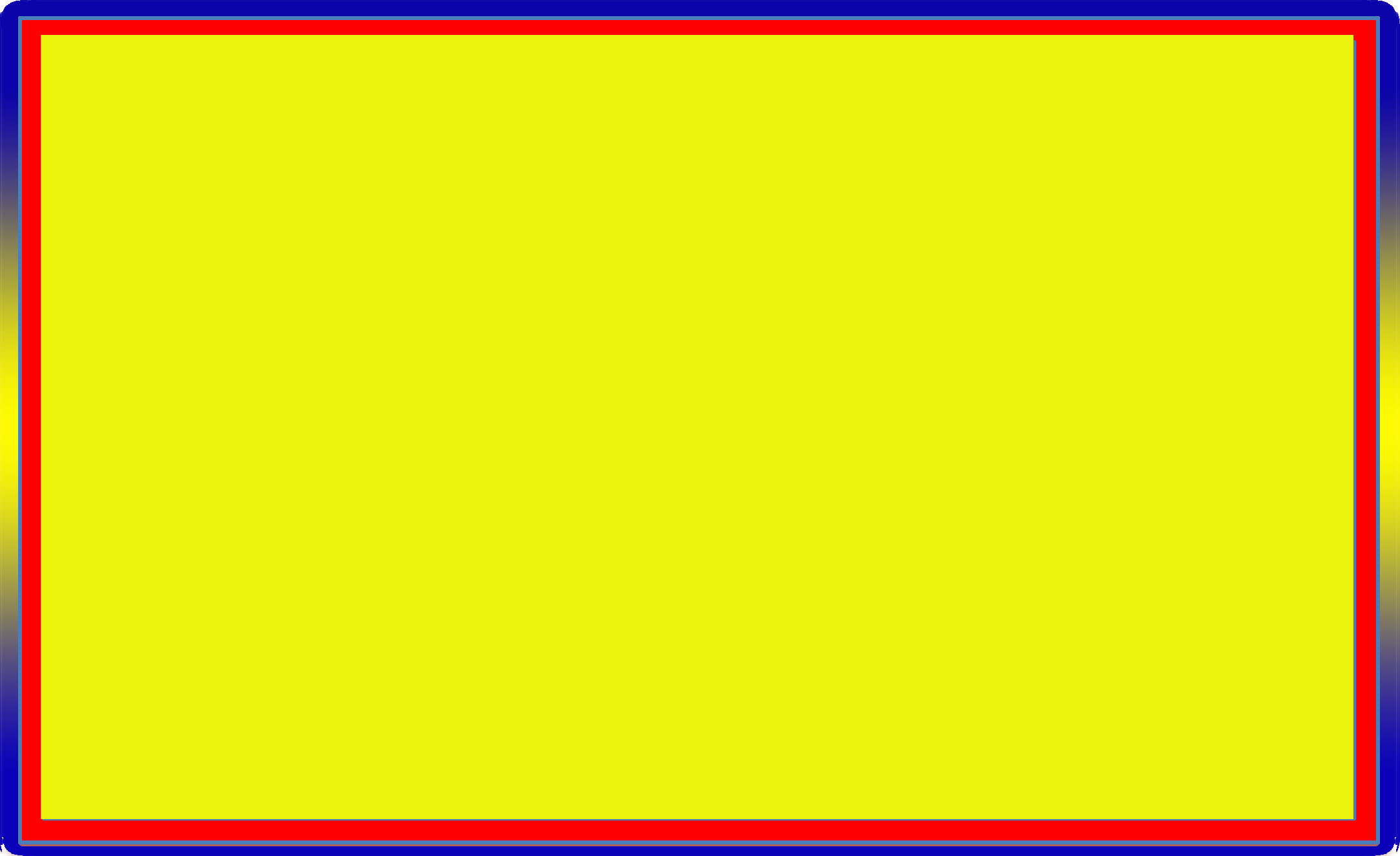 ফ্রানসাইজিং এর সুবিধা
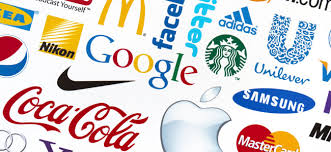 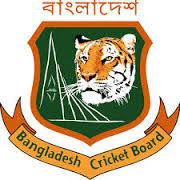 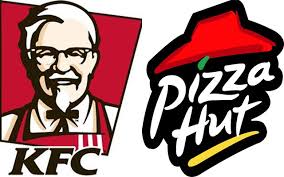 1.   ব্র্যান্ডের পণ্য বাজারজাত করণ
2.  কর্মচারীদের প্রশিক্ষণের ব্যবস্থা
3. ফ্রানসাইজরের কাছ থেকে ব্যবসায় সংক্রান্ত  পরামর্শ নেওয়া
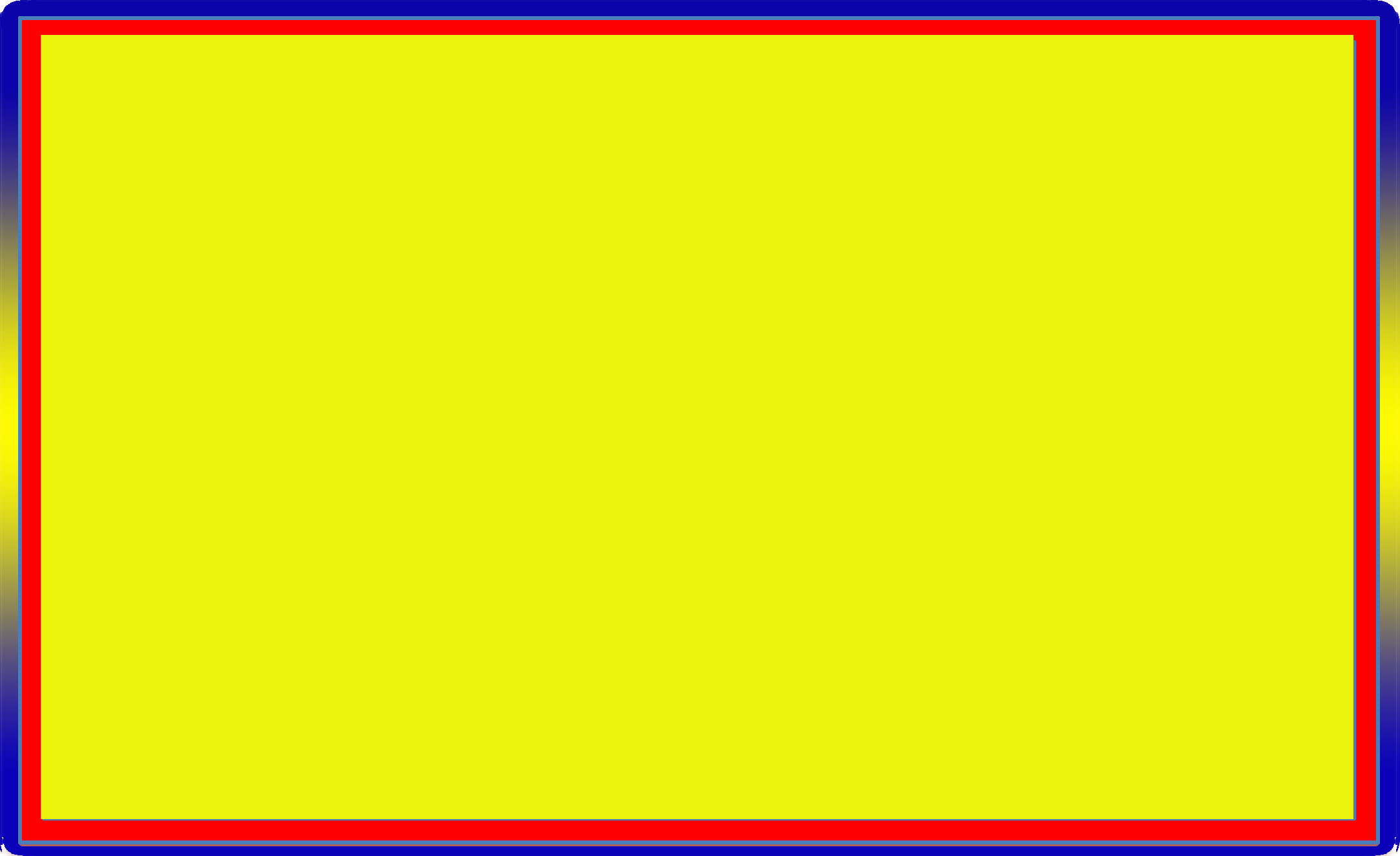 ফ্রানসাইজিং এর অসুবিধা
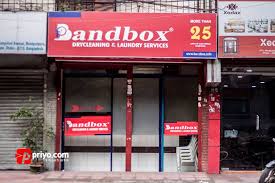 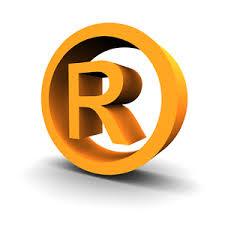 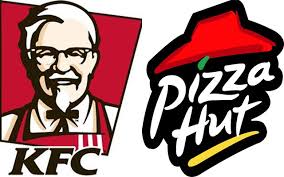 কড়া মনিটরিং
2.  শর্ত ভঙ্গের জন্য চুক্তি বাতিলের সম্ভাবনা
3.  বেশি পরিমাণ বিনিয়োগ
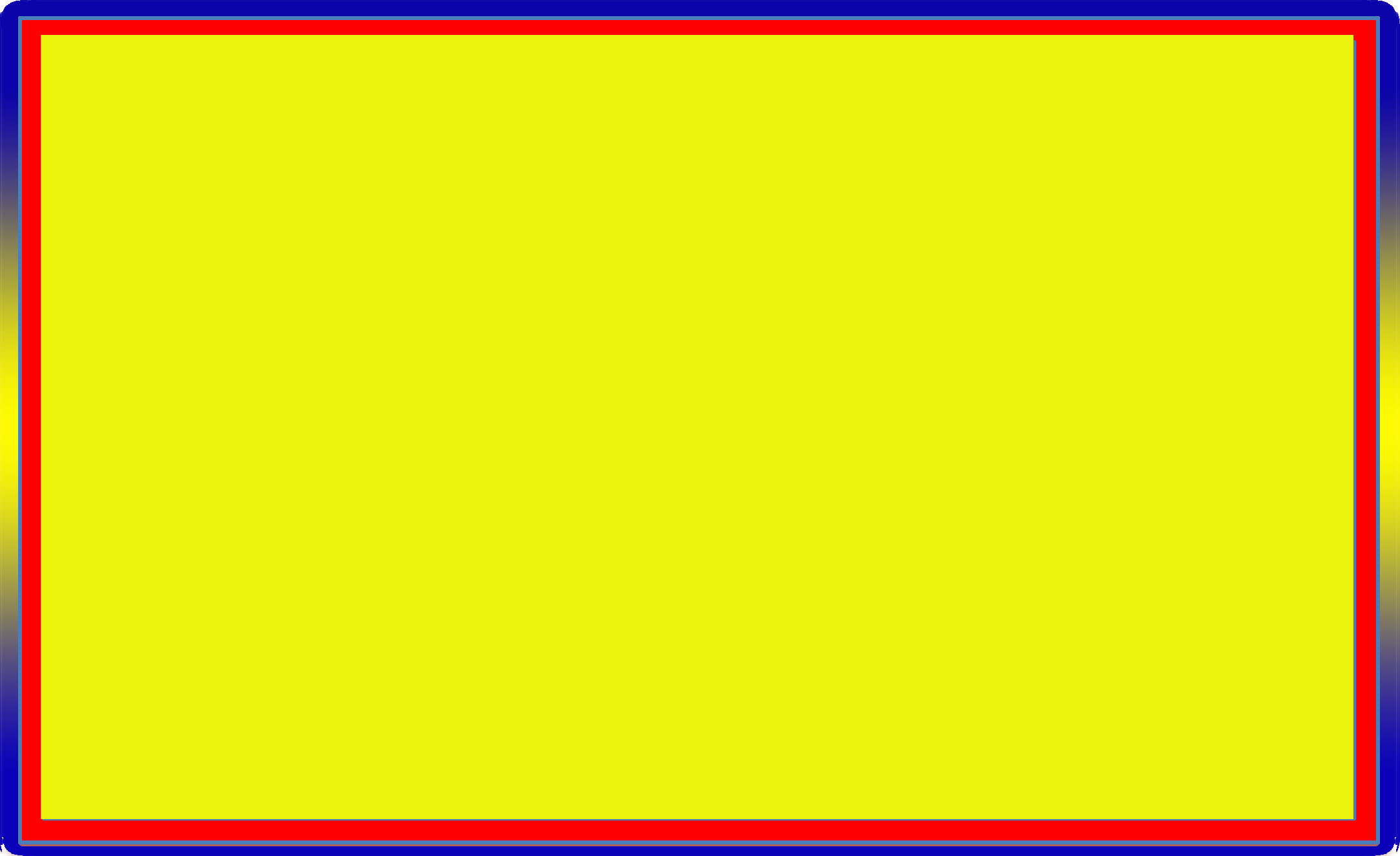 দলীয় কাজ
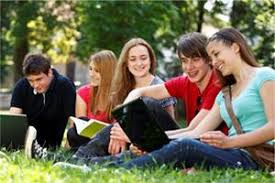 1. ফ্র্যানসাইজিং ব্যবসায়ের বৈশিষ্ট্য উল্লেখ কর।
2. ফ্র্যানসাইজিং ব্যবসায়ের চুক্তির বিষয় উল্লেখ কর।
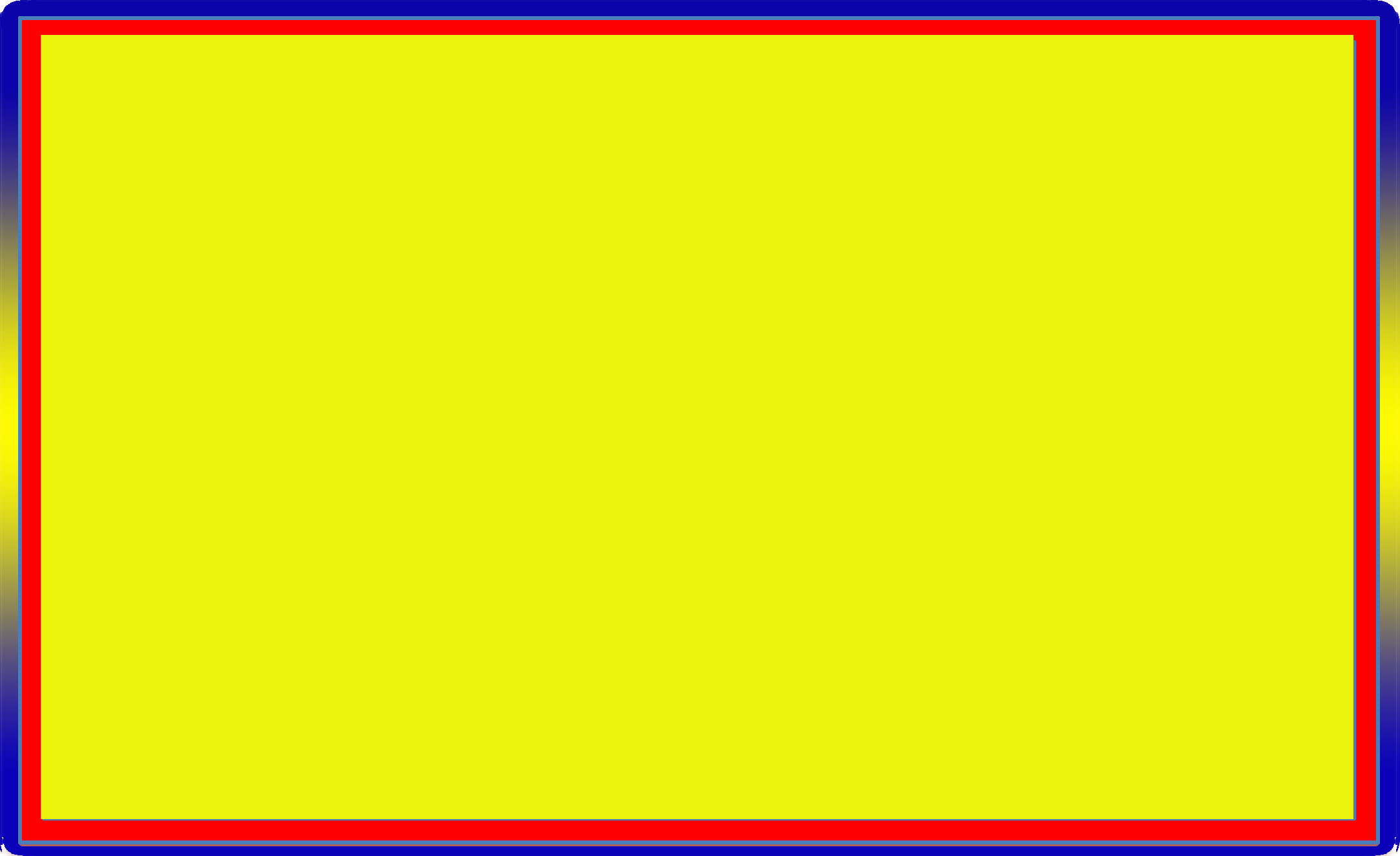 মুল্যায়ন
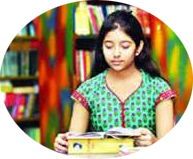 ফ্র্যানসাইজিং ব্যবসায়ের সুবিধা বর্ণনা কর।
ফ্র্যানসাইজিং ব্যবসায়ের অসুবিধা বর্ণনা কর।
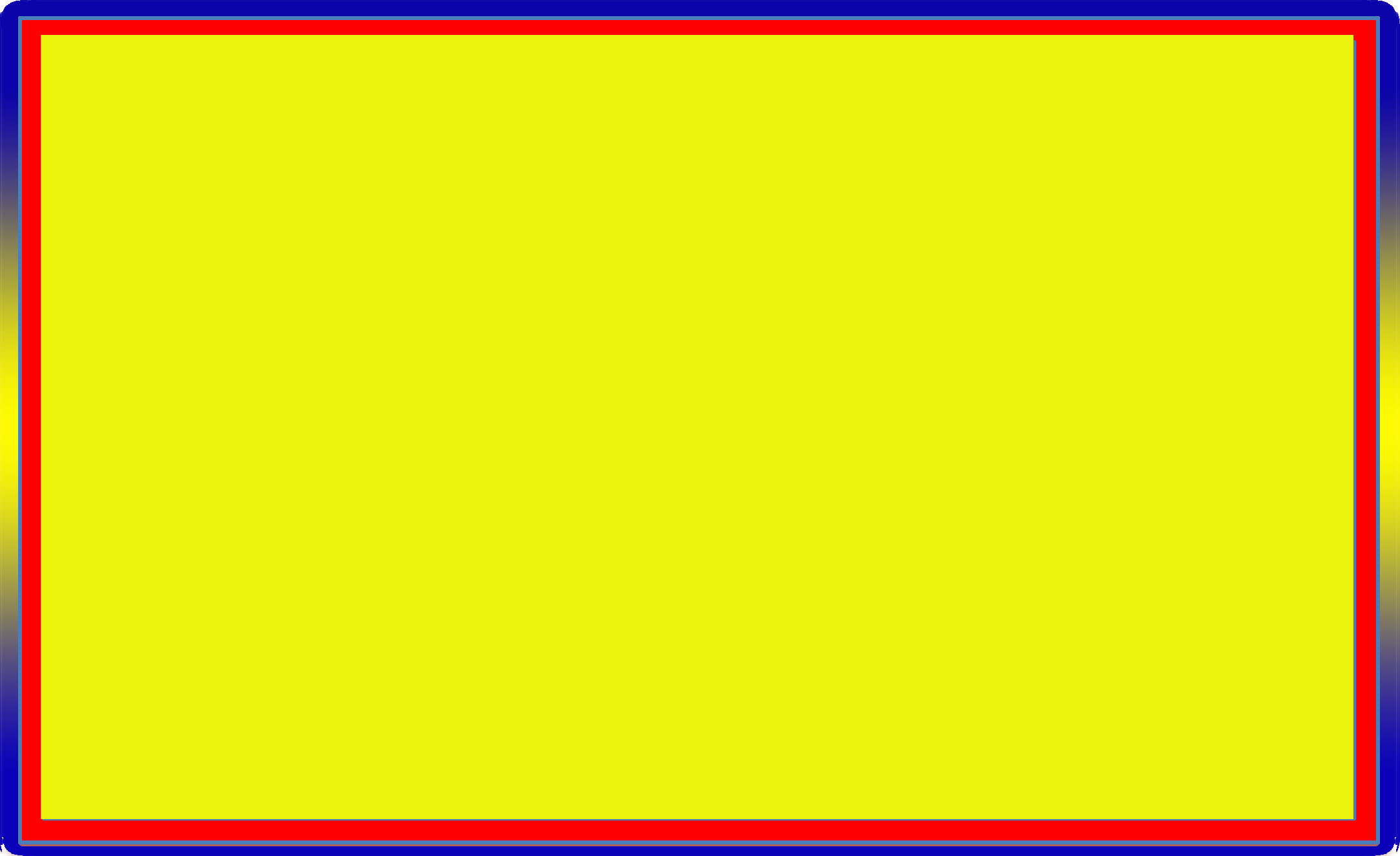 বাড়ির কাজ
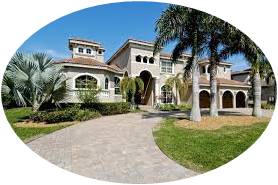 বাংলাদেশে ফ্রানসাইজিং ব্যবসায়ের সম্ভাবনা বর্ণনা কর ।
২.  কিভাবে ফ্রানসাইজিং চুক্তি বাতিল হতে পারে বর্ণনা কর।
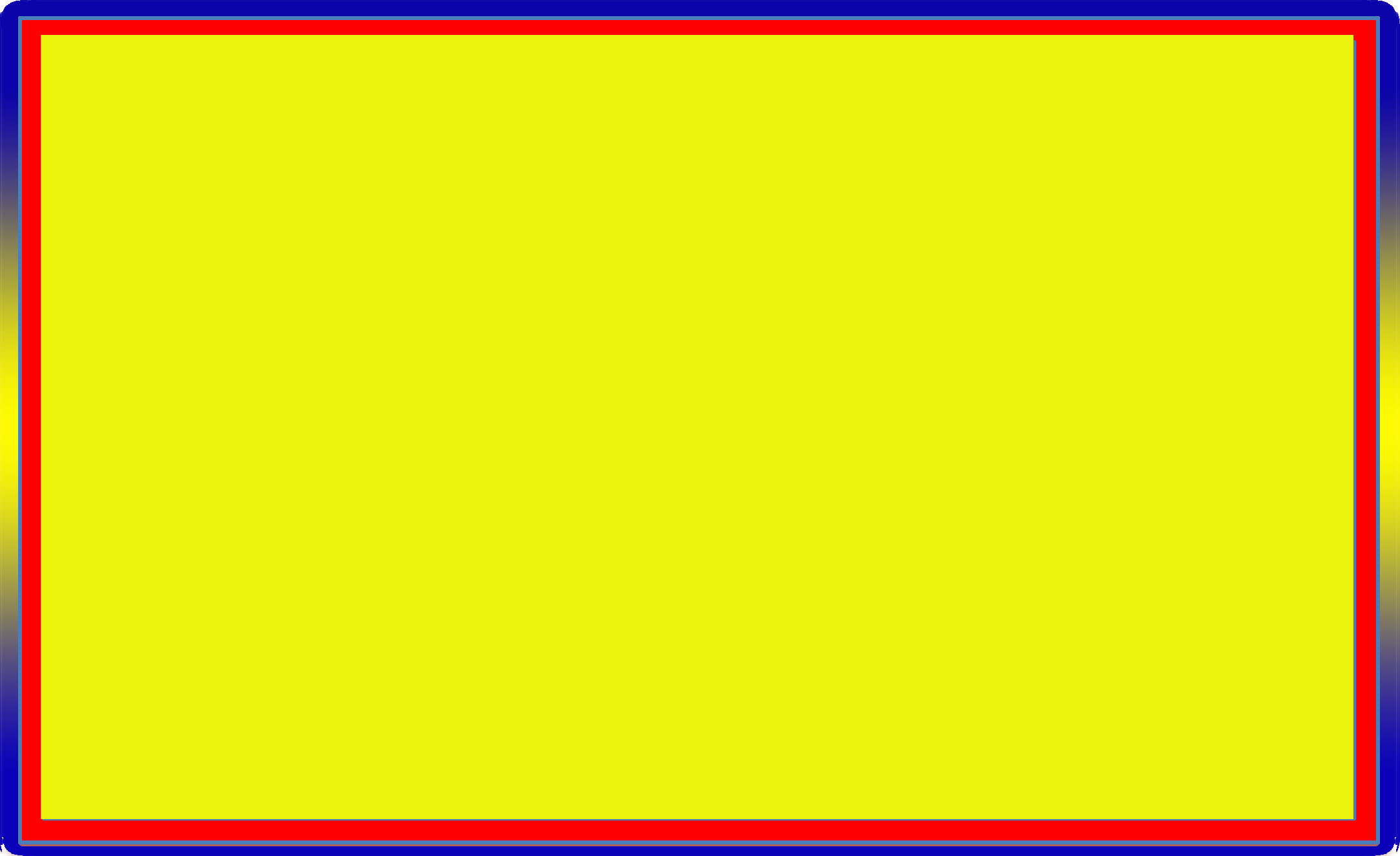 বাড়ির কাজ
বর্তমানে ফ্রানসাইজিং পদ্ধতিতে ব্যবসায় স্থাপন ও পরিচালন জনপ্রিয় হয়ে উঠেছে। এ 
ধরনের ব্যবসায়ের উদাহরণ হলো ব্যান্ড বক্স কোম্পানি, পিজ্জাহাট, কেএফসি ইত্যাদি।ফ্রানসাইজিং ব্যবসায় দুটি পক্ষ থাকে- ফ্রানসাইজর ও ফ্রানসাইজি। উদাহরণস্বরূপ বলা যায়, আমেরিকার কেএফসি হচ্ছে ফ্রানসাইজর এবং বাংলাদেশের ট্রান্সকম লিঃ হচ্ছে ফ্রানসাইজি।ফ্রানসাইজিং ব্যবসায়ের প্রধান বৈশিষ্ট্য হলো ফ্রানসাইজিং চুক্তি যা ফ্রানসাইজি ও ফ্রানসাইজারের মধ্যে স্বাক্ষরিত হয়। পুঁজির পরিমাণ, প্রশিক্ষণের ব্যবস্থা, ব্যবস্থাপনায় সাহায্য, ফ্রানসাইজ এলাকা ইত্যাদি ভেদে চুক্তির ধারাগুলো বিভিন্ন রকম হতে পারে।ফ্রানসাইজি প্রথমে নির্দিষ্ট অঙ্কের ফি এবং পরে বিক্রয়ের উপর নির্দিষ্ট হারে মাসিক ফি প্রদান করে। প্রতিদিনের হিসেবে ফ্রানসাইজি ফ্রানসাইজারের পণ্য বা সেবা বিক্রয়ের অধিকার পায়। ফ্রানসাইজি অবশ্যই প্রয়োজনীয় পরিমাণ বিনিয়োগ করতে রাজি থাকবেন। পণ্য বা সেবা স্বীকৃত মান ও প্রক্রিয়া অনুযায়ী হচ্ছে কিনা তা যাচাইয়ের জন্য ফ্রানসাইজার কর্তৃক মনিটরিং করে থাকে।
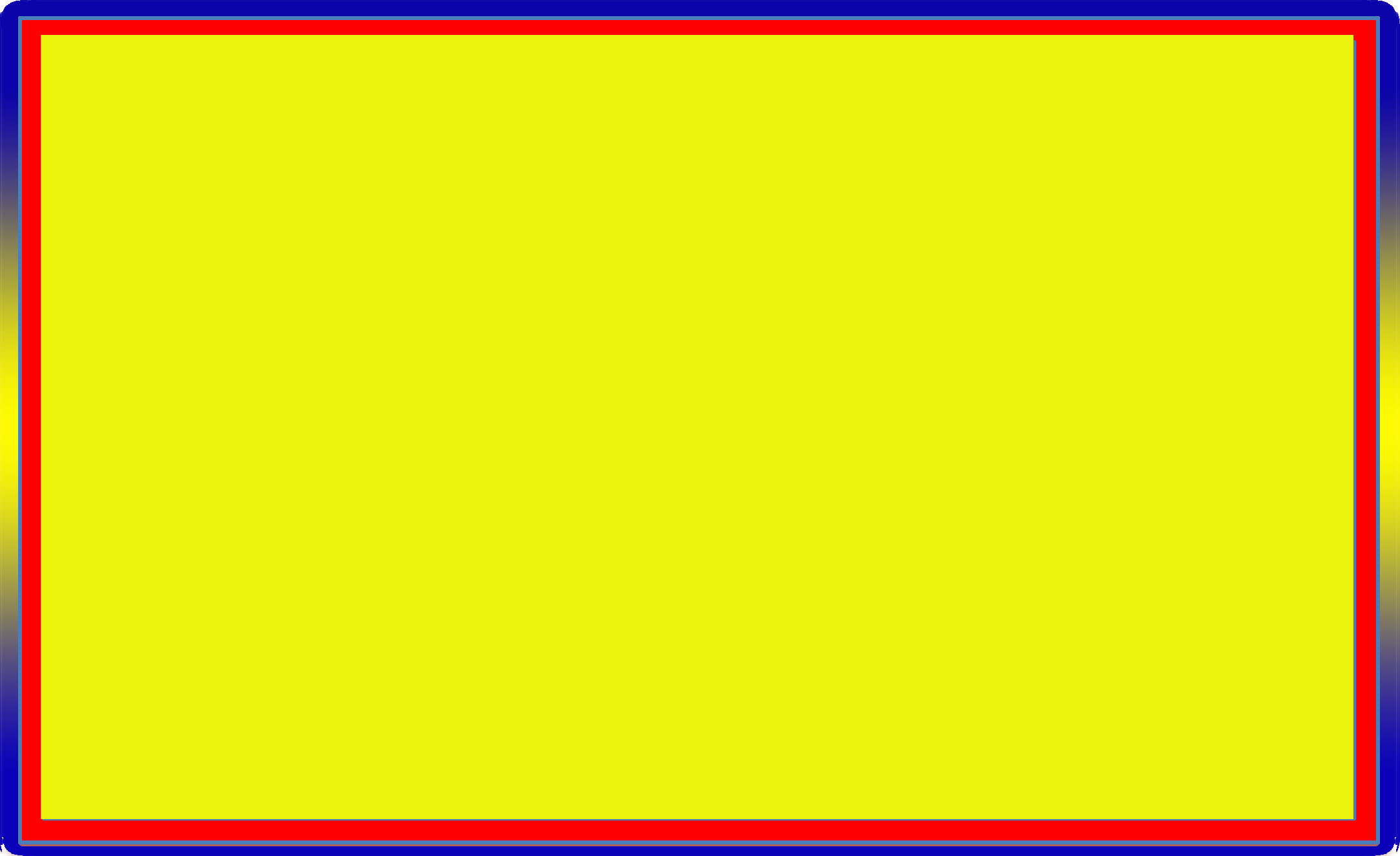 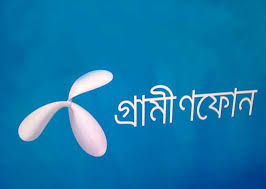 ক্লাসের সবাইকে ধন্যবাদ জানিয়ে শেষ করছি